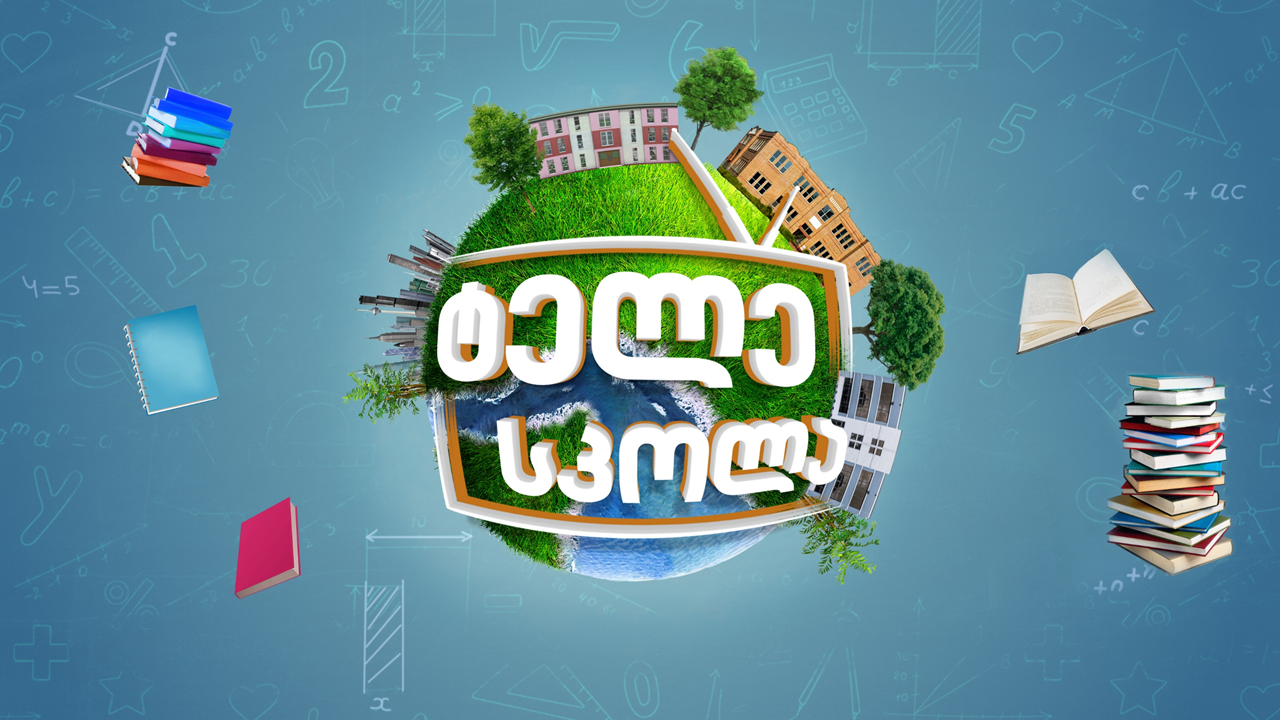 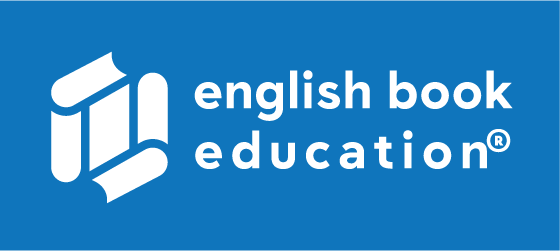 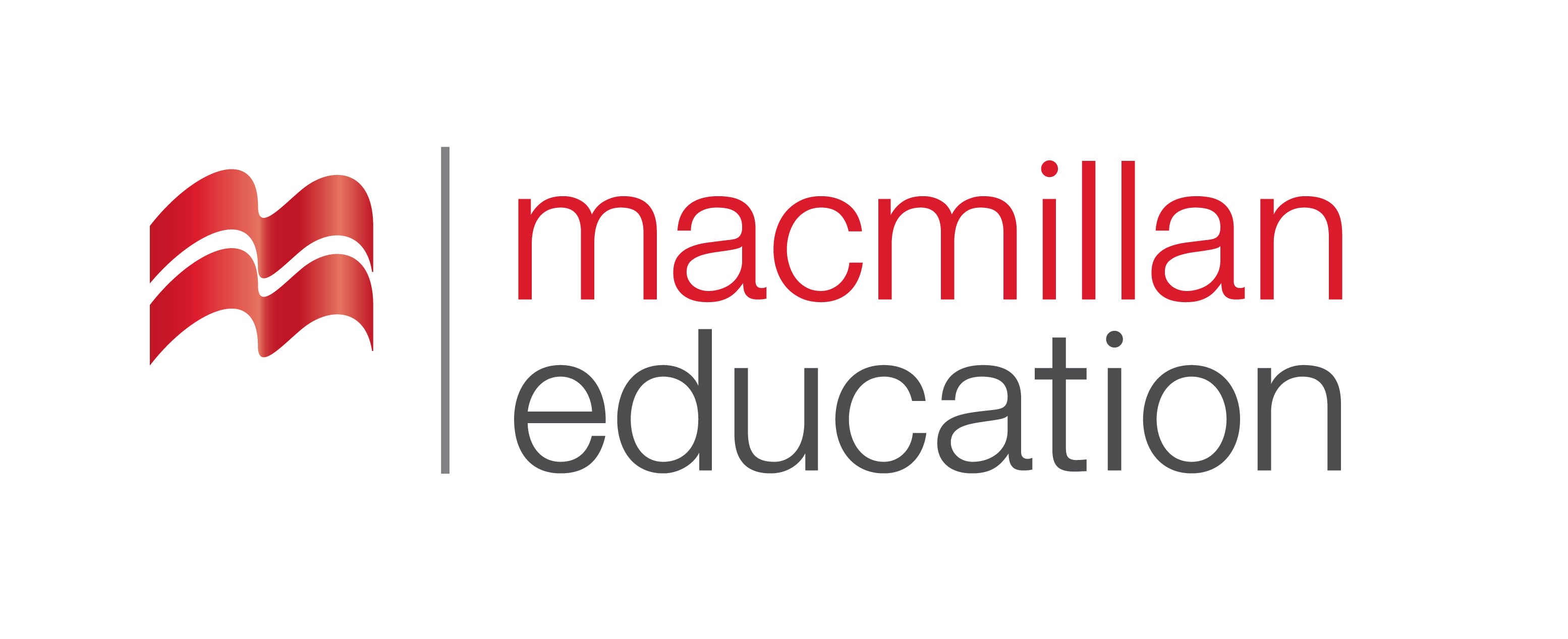 Ecology|ეკოლოგია
English for Specific Purposes | Level B2
Introduction - შესავალი
Agenda                        
გაკვეთილის გეგმა
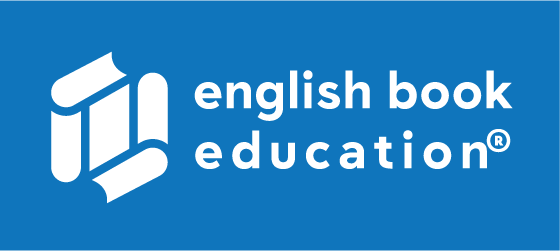 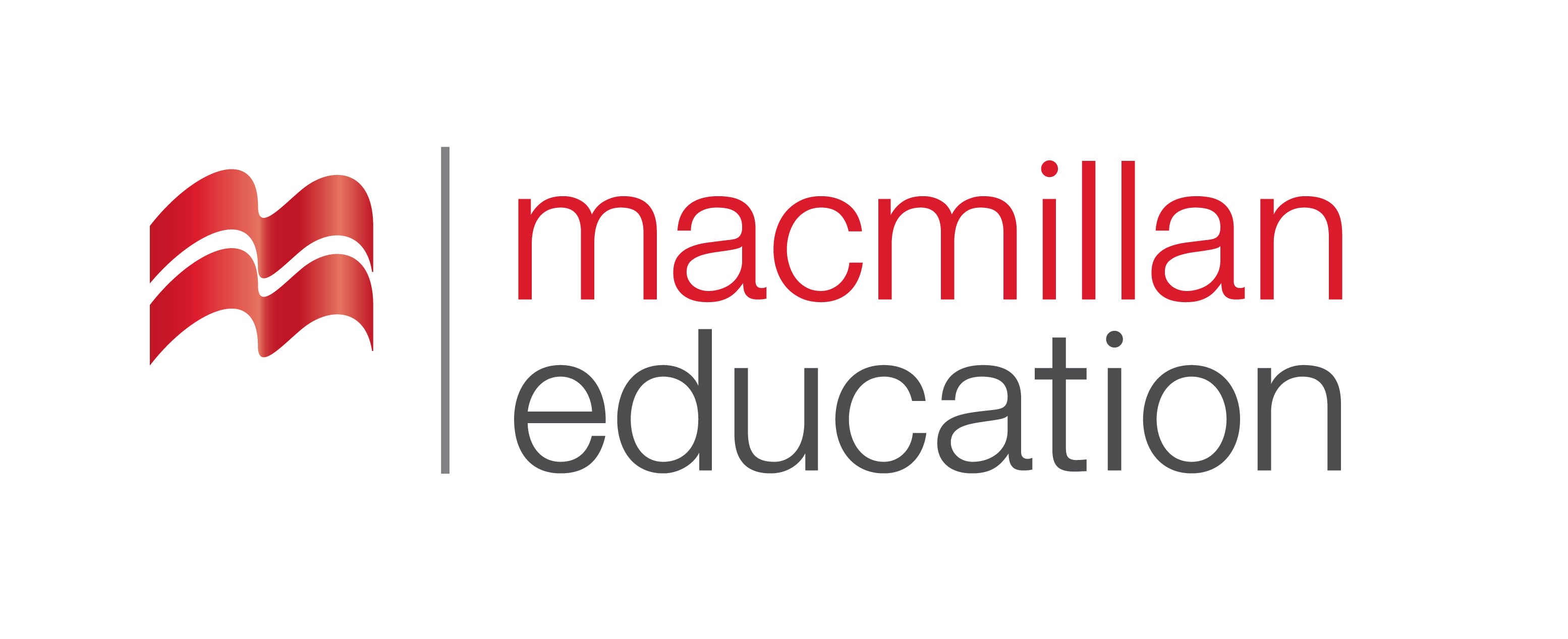 Vocabulary - ლექსიკა
Reading  Comprehension - წაკითხულის გააზრება
Grammar - გრამატიკა
Ecology
ეკოლოგია
Summary- შეჯამება
Homework- საშინაო დავალება
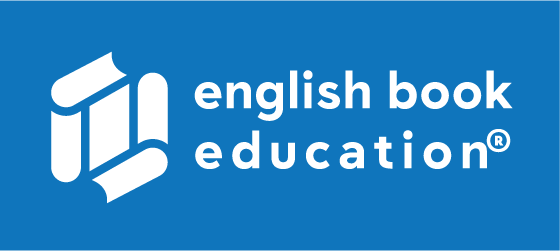 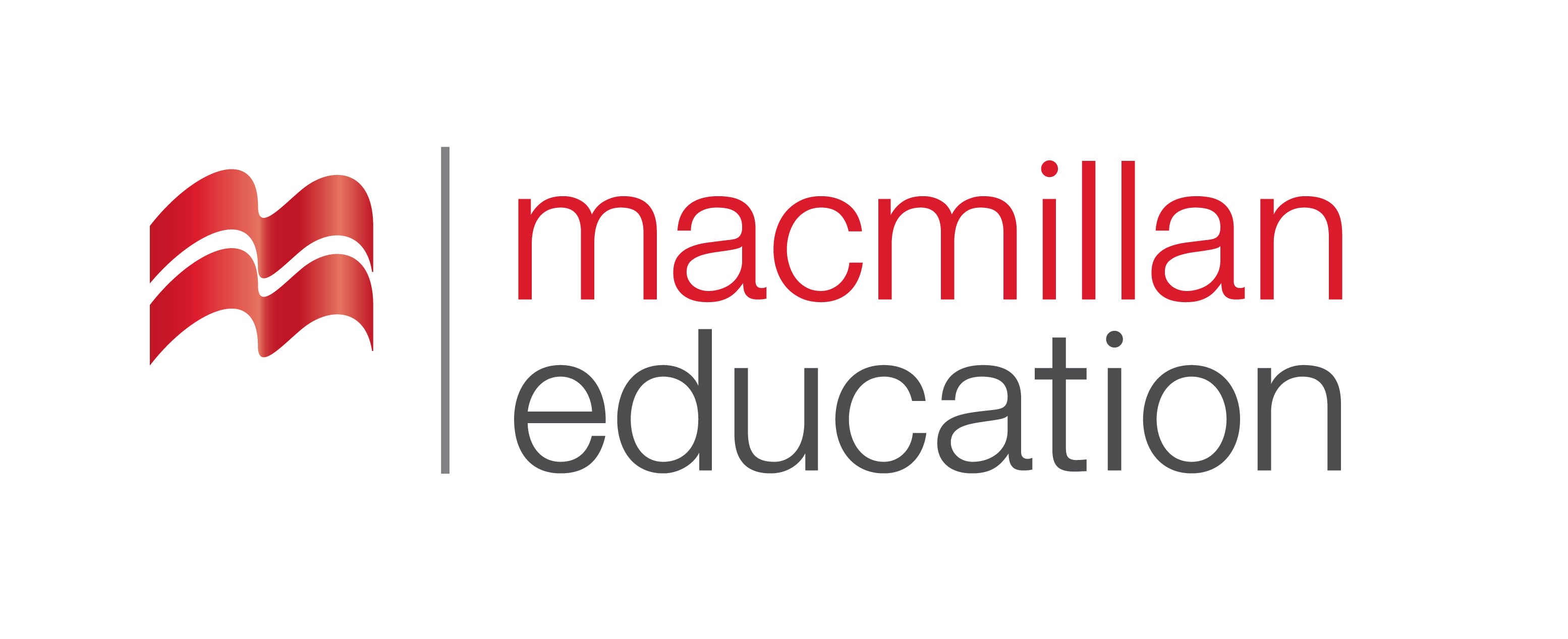 Introductionშესავალი
What harms do people do to the environment?
logging
(n.)
ხე-ტყის გაკაფვა
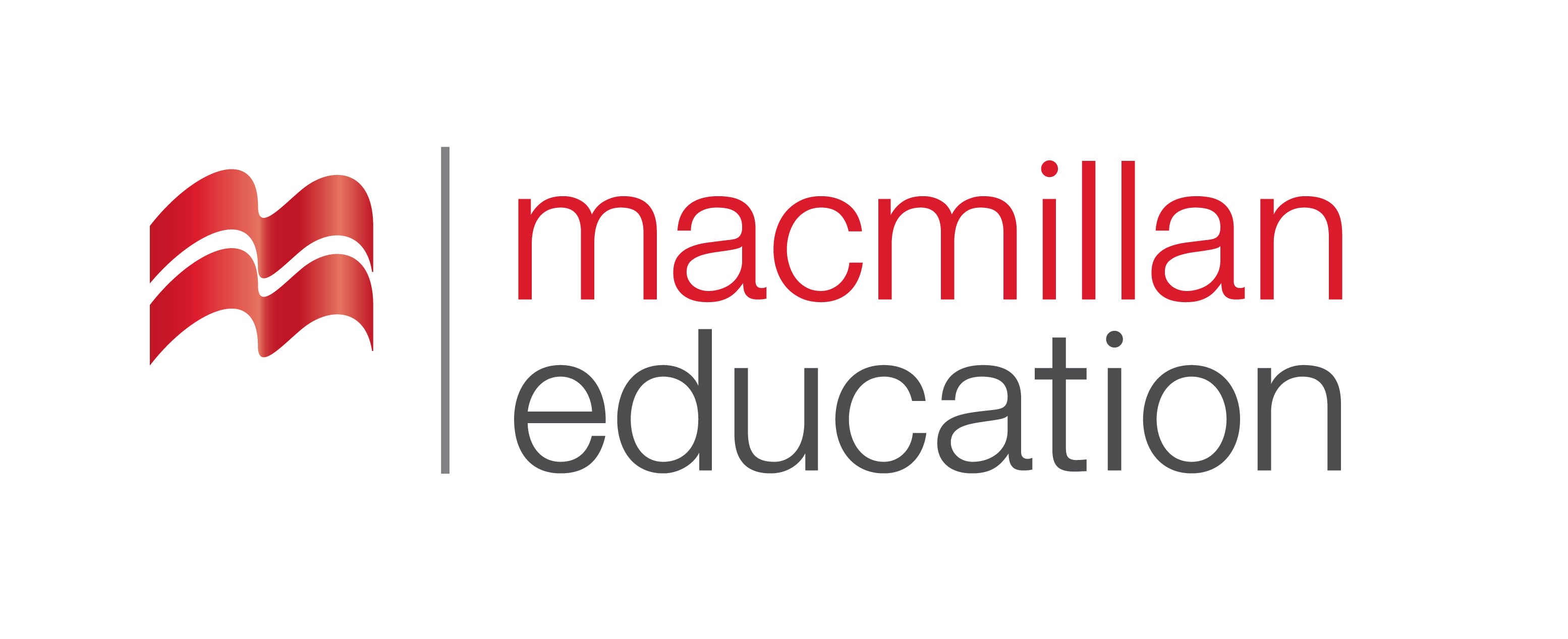 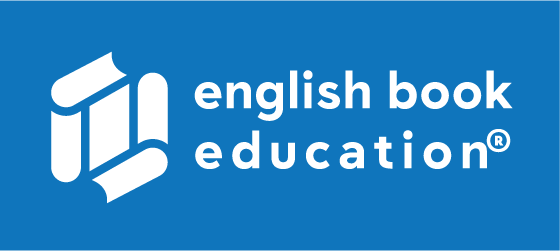 Vocabulary
ლექსიკა
die out
(ph. v.)
გადაშენება
poaching
(n.)
ბრაკონიერობა
Vocabulary
ლექსიკა
contamination (n.)
დაბინძურება
soil erosion
(coll.)
ნიადაგის გამოფიტვა
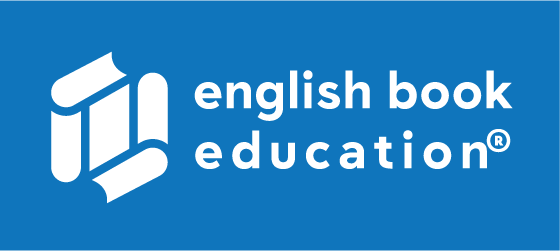 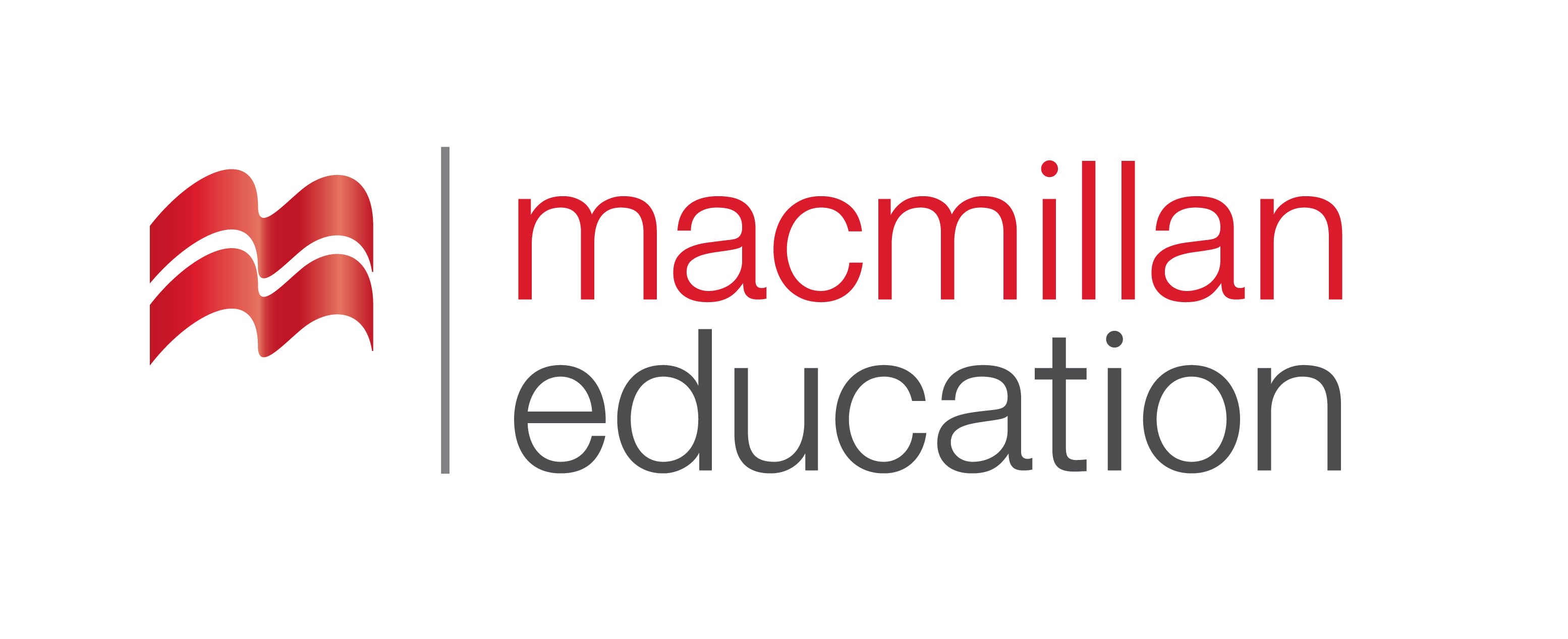 Vocabulary
ლექსიკა
logging
(n.)
ხე-ტყის გაკაფვა
The rule changes will allow logging of the last old-growth trees in many of the northwest forests.
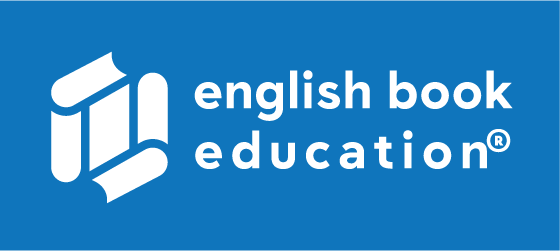 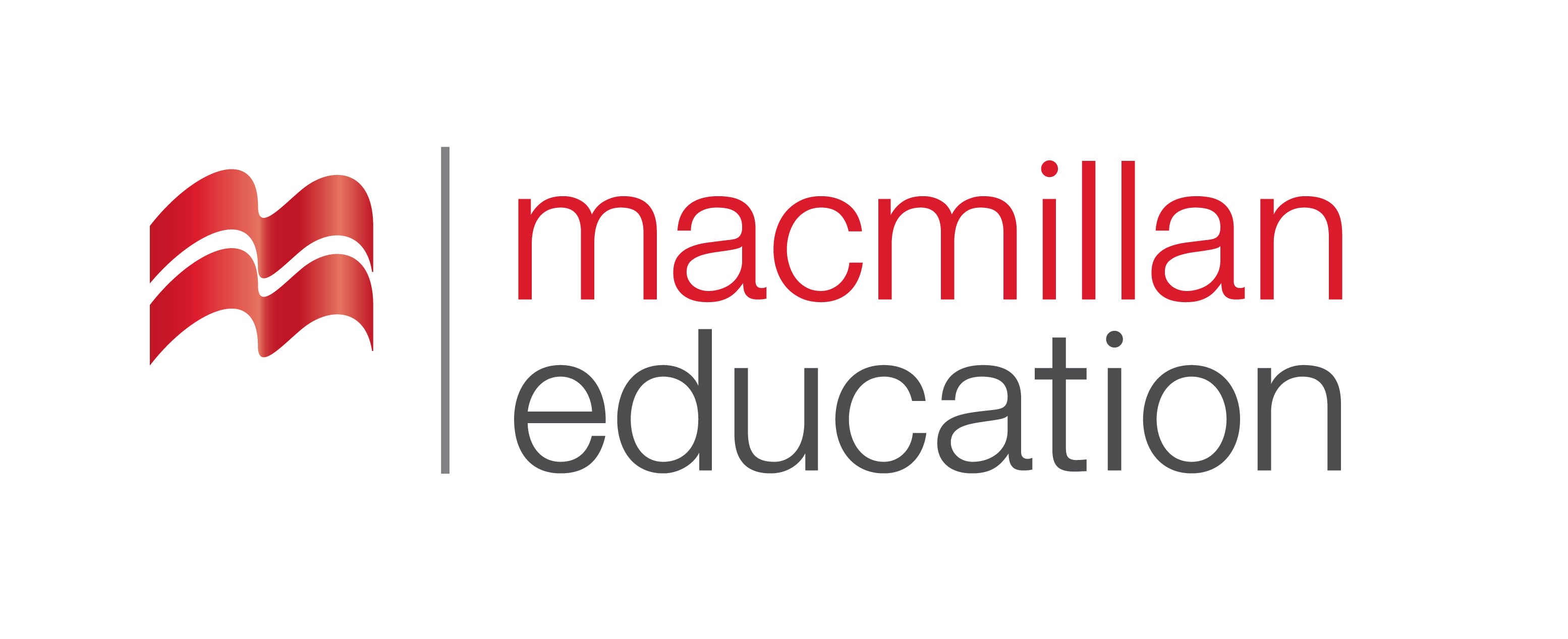 Vocabulary
ლექსიკა
poaching
(n.)
ბრაკონიერობა
Foreign fishing boats were caught poaching offshore.
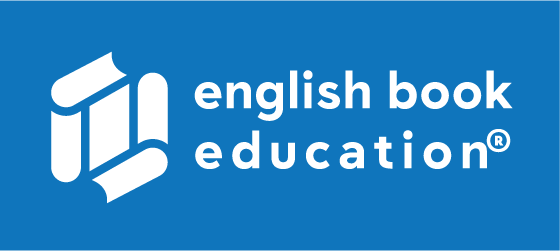 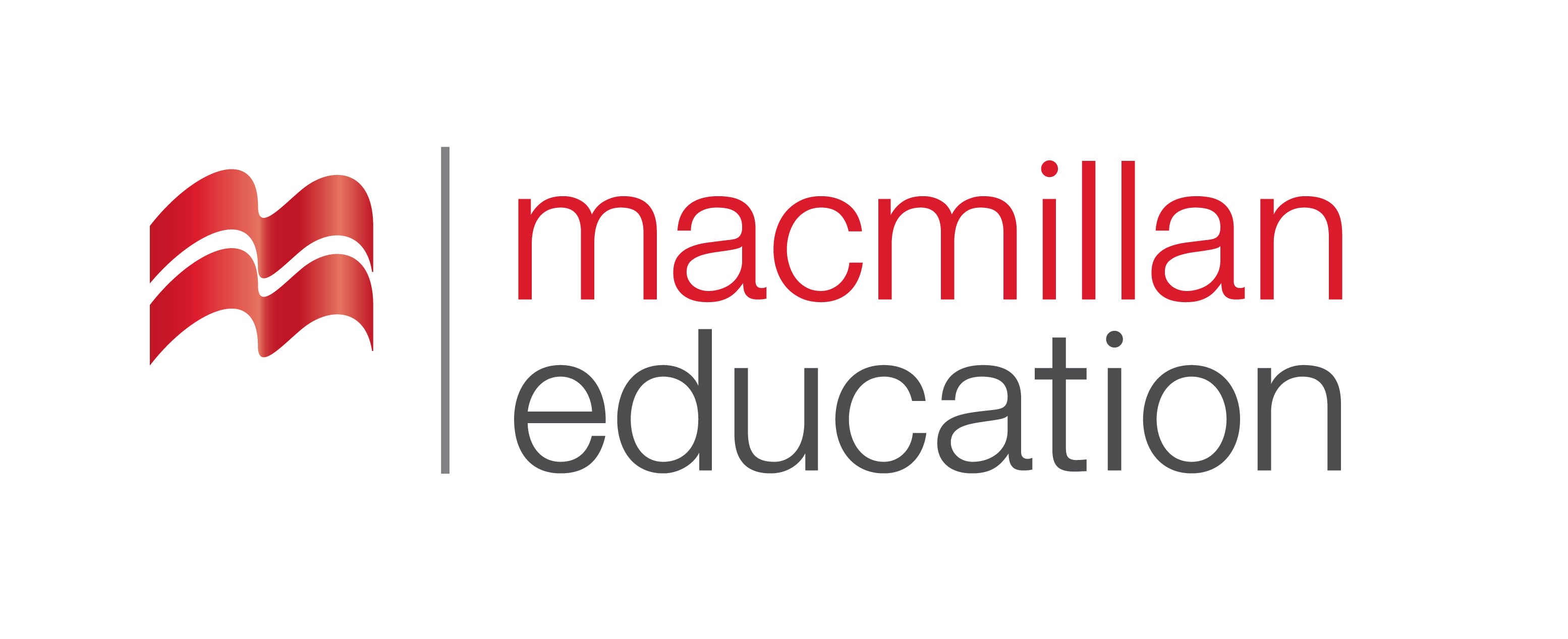 Vocabulary
ლექსიკა
contamination (n.)
დაბინძურება
The company is investigating the extent of soil and groundwater contamination and plans to clean it up.
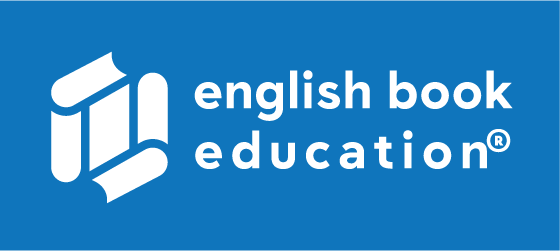 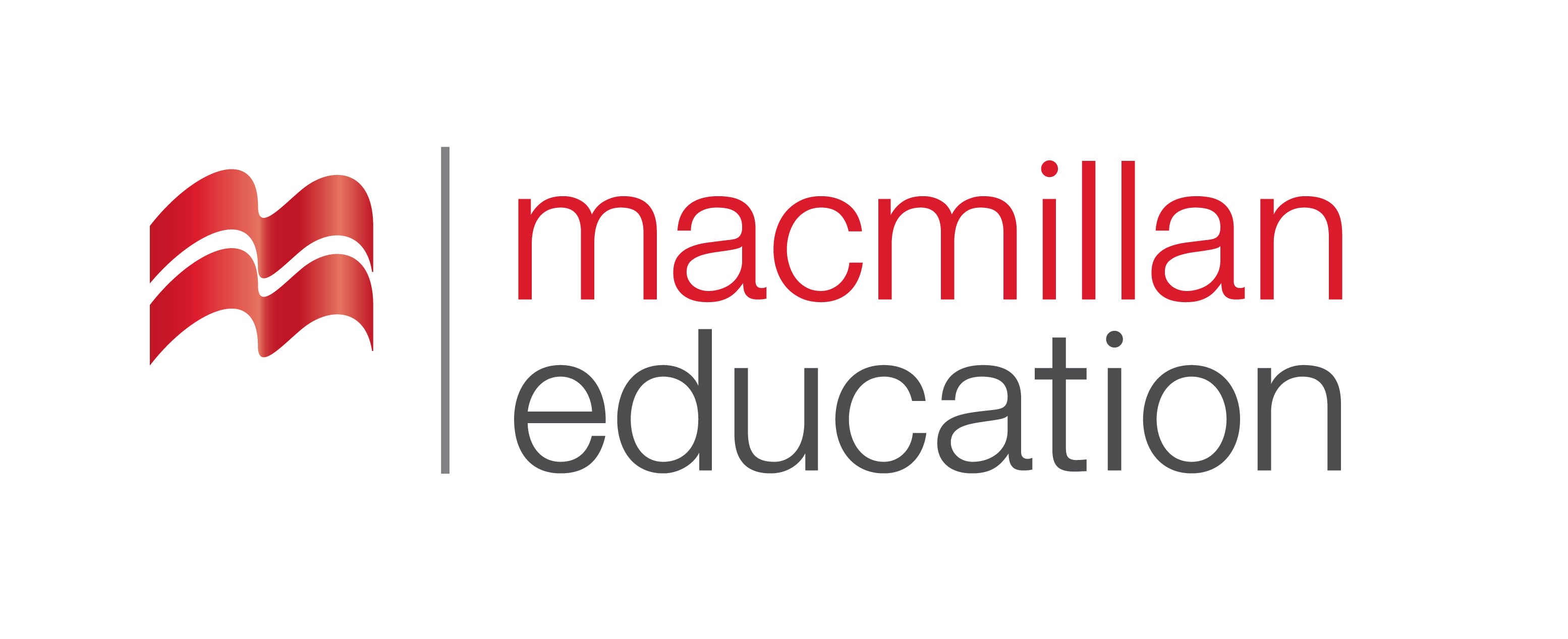 Vocabulary
ლექსიკა
soil erosion
(coll.)
ნიადაგის გამოფიტვა, ეროზია
Tree cover would prevent further soil erosion.
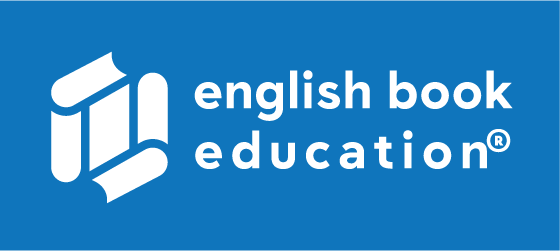 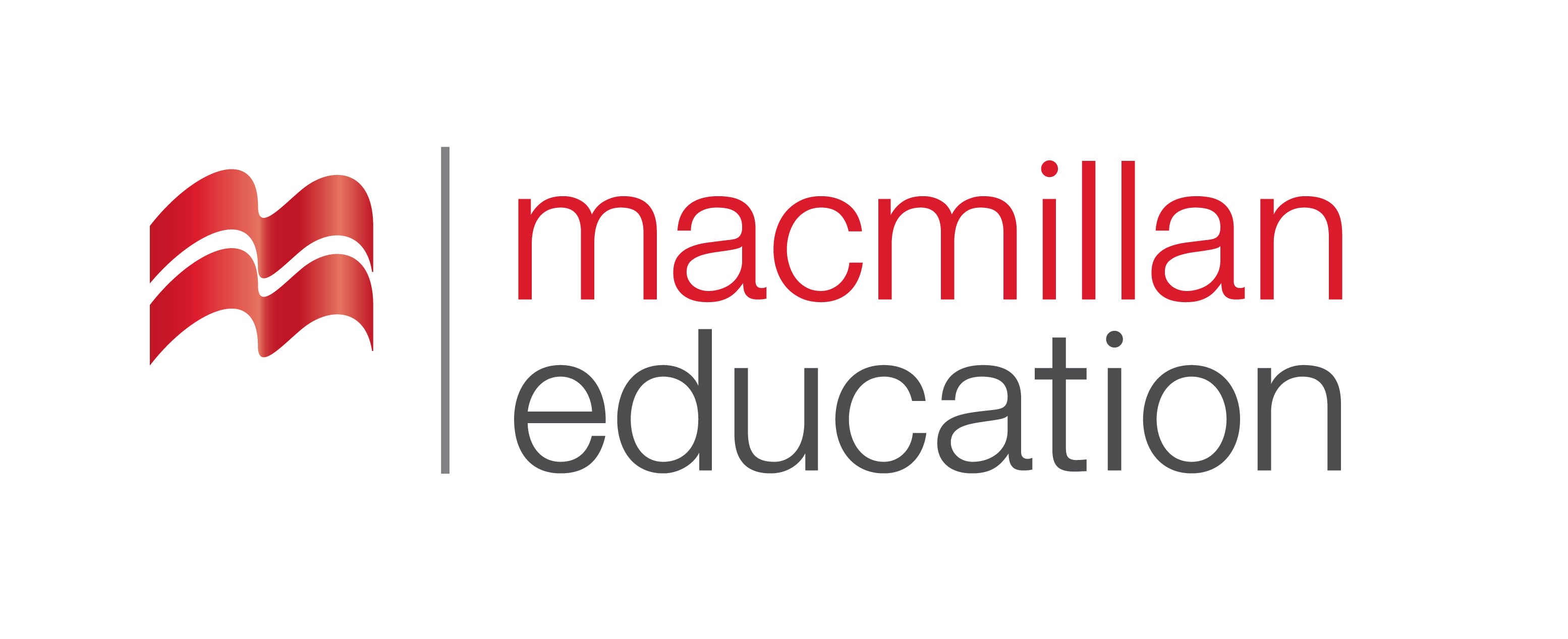 Vocabulary
ლექსიკა
die out
(ph. v.)
გადაშენება
Dinosaurs died out millions of years ago.
Vocabulary
 ლექსიკა
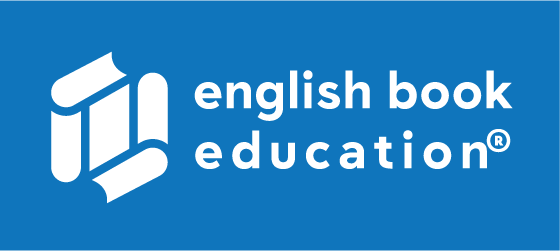 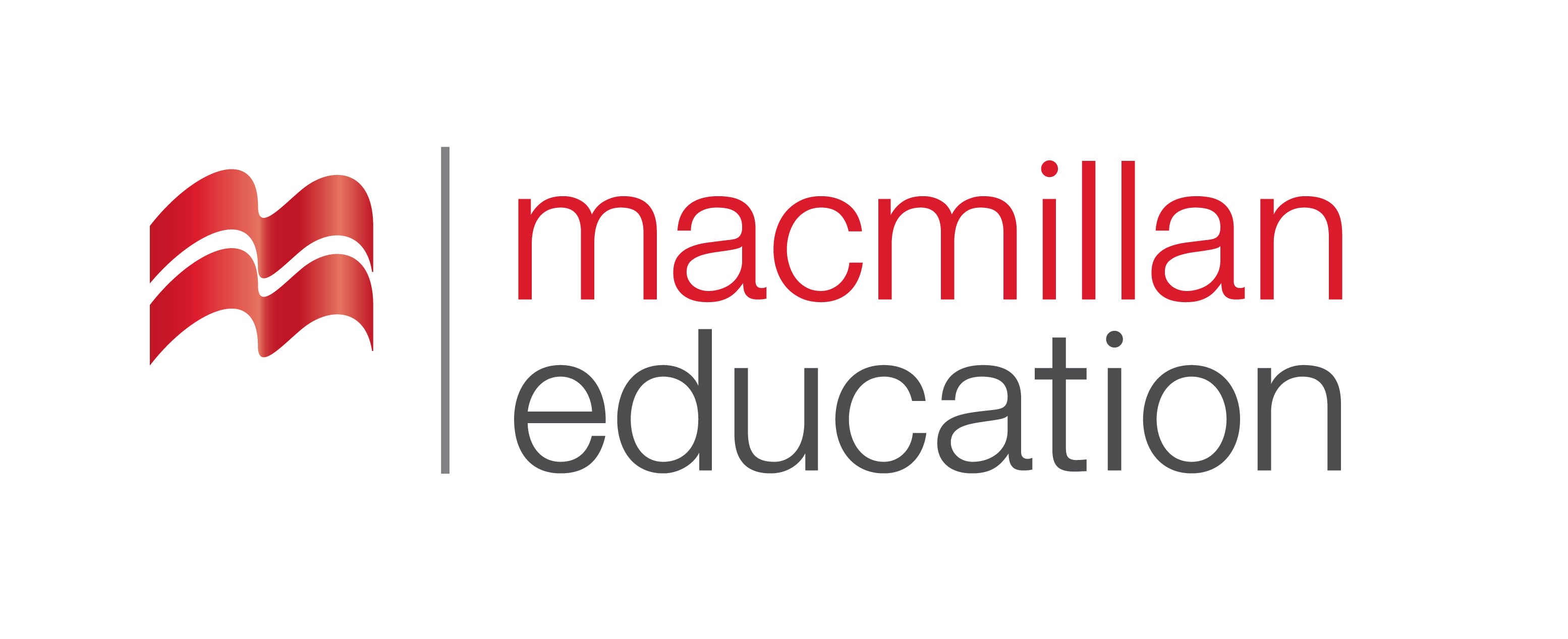 die out
logging
poaching
soil erosion
contamination
The process of making something dirty or poisonous, or the state of containing unwanted or dangerous substances
Vocabulary
 ლექსიკა
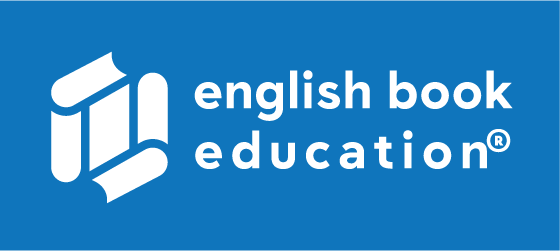 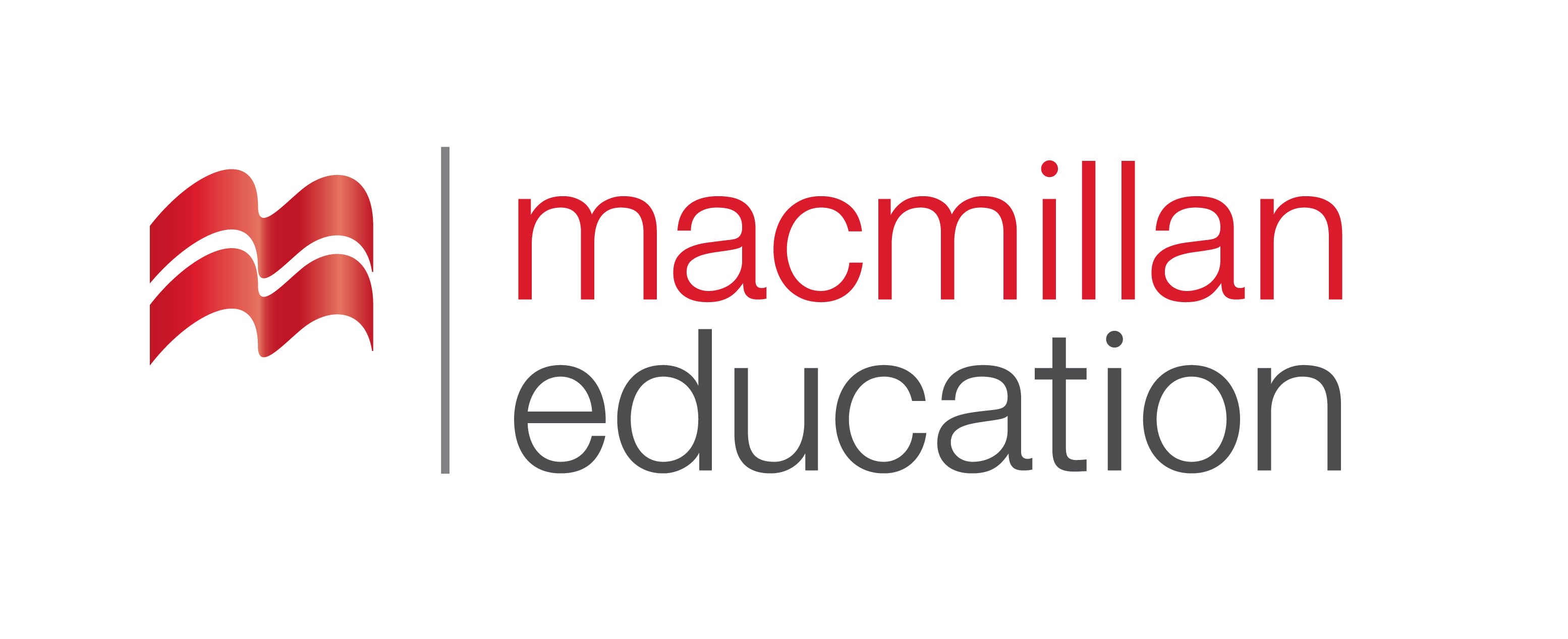 die out
logging
soil erosion
poaching
To catch or kill an animal without permission on someone else’s property, or to kill animals illegally to get valuable parts of them
Vocabulary
 ლექსიკა
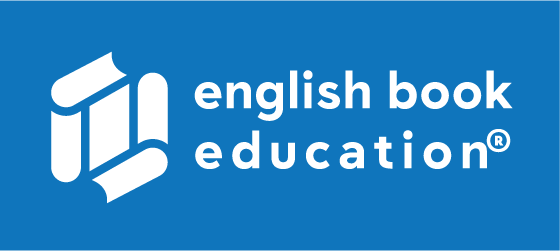 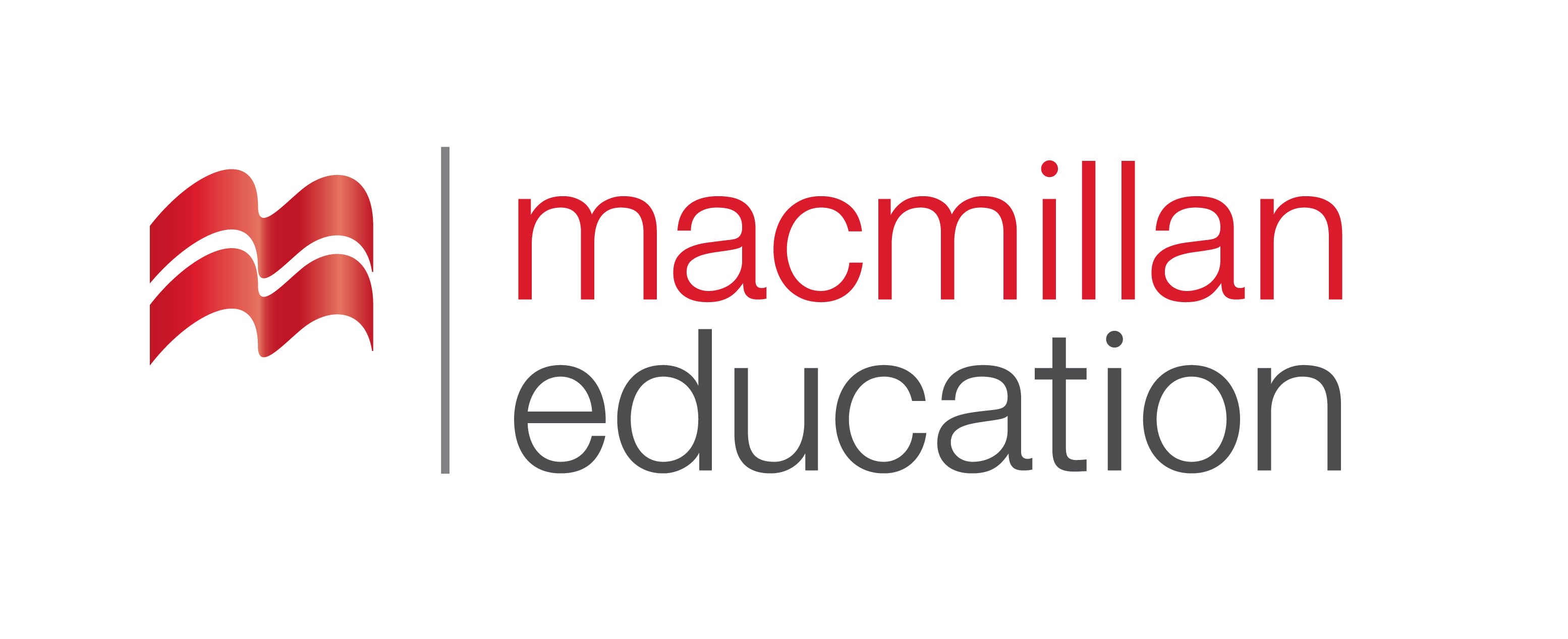 logging
soil erosion
die out
The activity of cutting down trees in order to use their wood
Vocabulary
 ლექსიკა
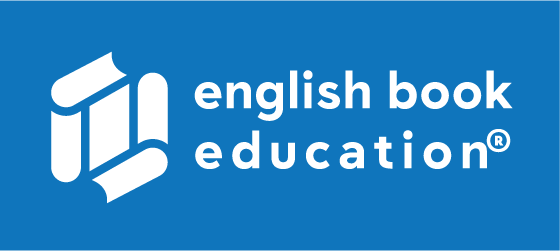 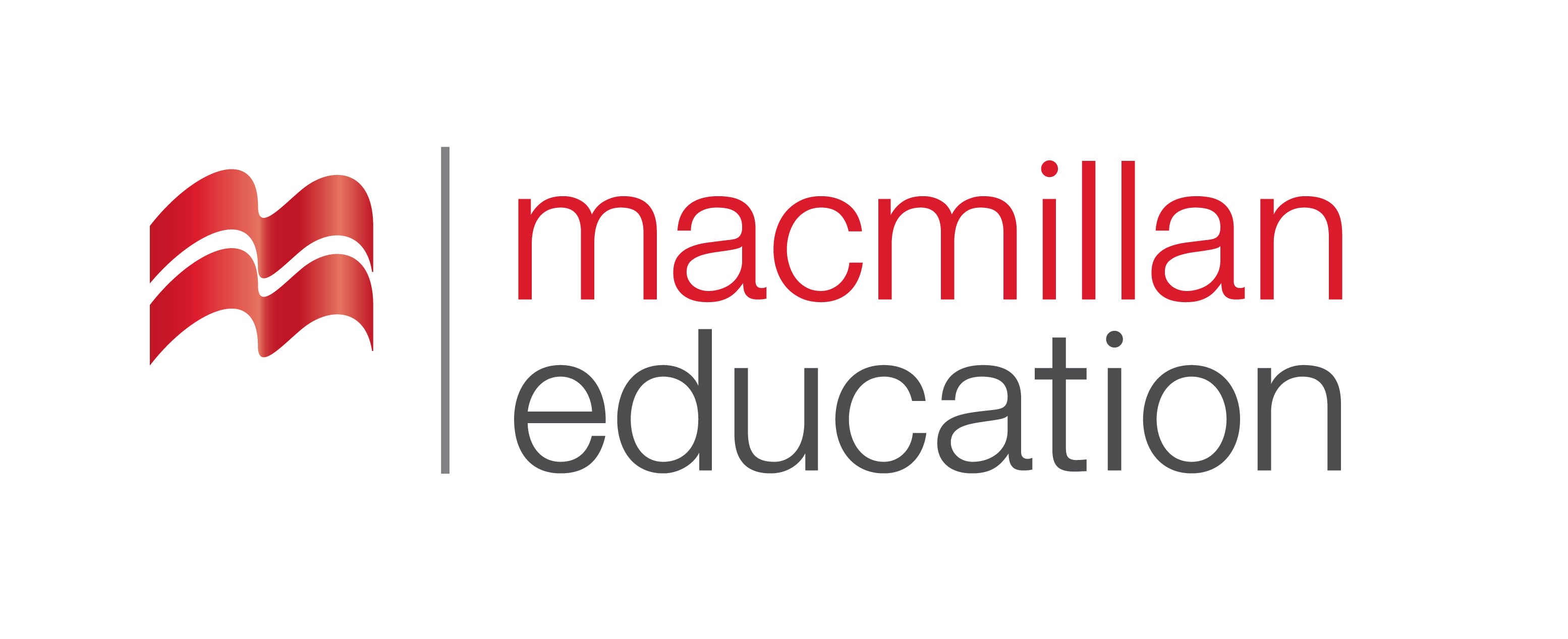 die out
soil erosion
To become less common and finally stop existing
Vocabulary
 ლექსიკა
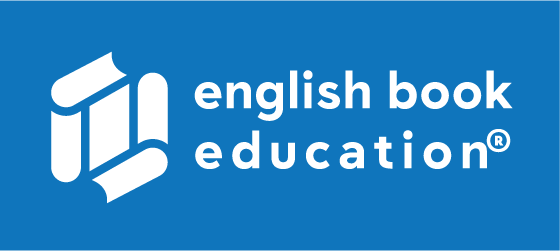 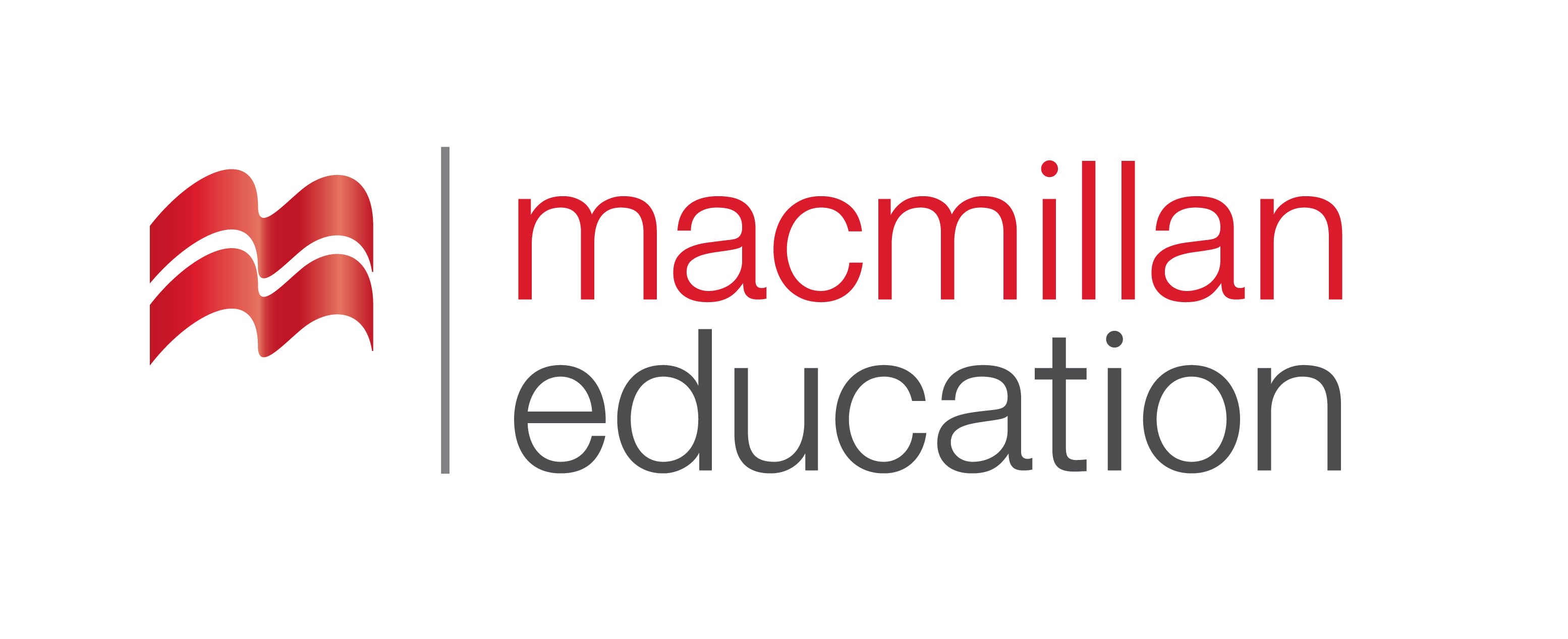 soil erosion
The fact of soil, being gradually damaged and removed by the waves, rain, or wind
Vocabulary
 ლექსიკა
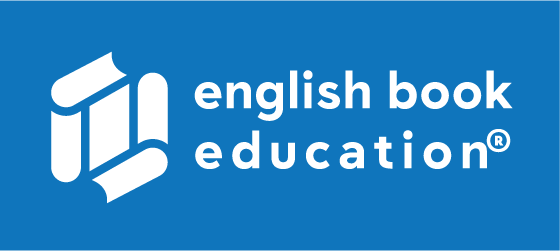 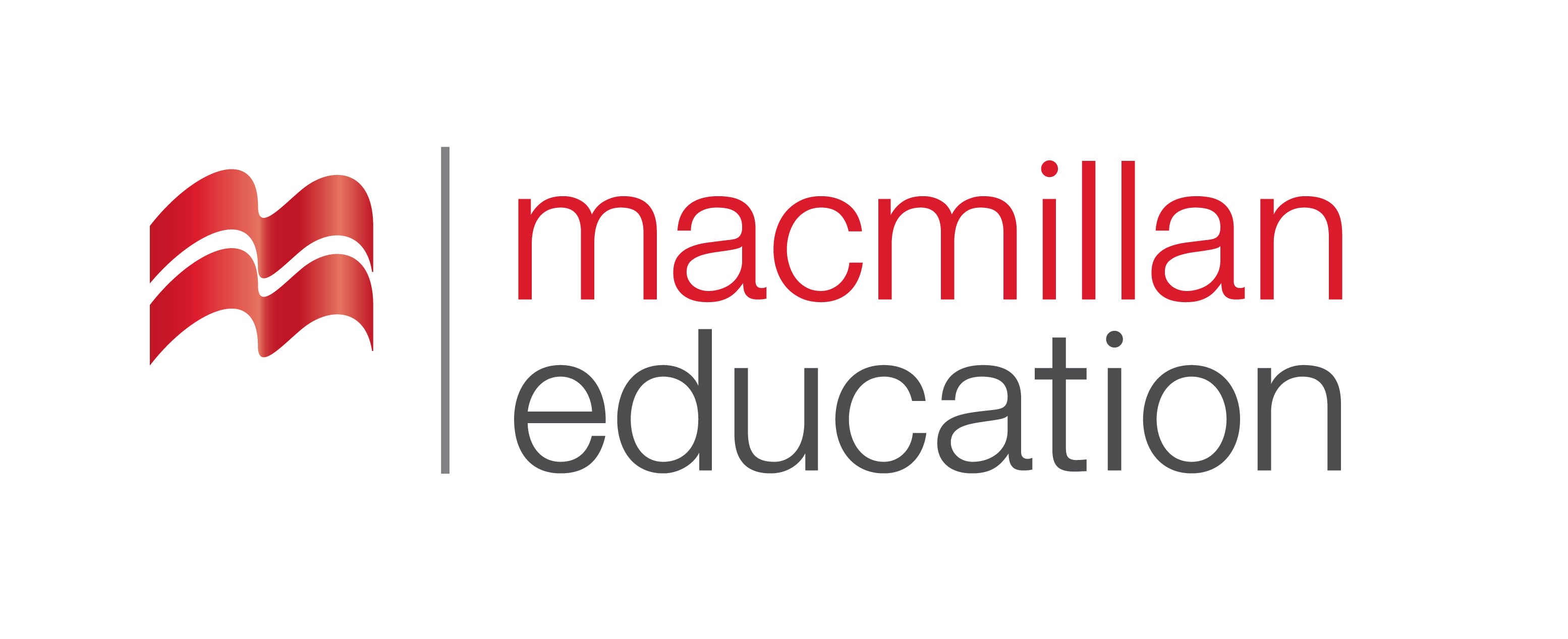 natural disaster
(coll.)
სტიქიური უბედურება
to emerge
(v.)
აღმოცენება
Vocabulary
ლექსიკა
foe
(n.)
მტერი
to sweep
(v.)
გავრცელება
seed
(n.)
თესლი
to extinguish
(v.)
ჩაქრობა
Vocabulary
 ლექსიკა
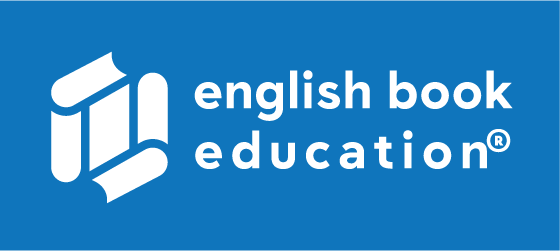 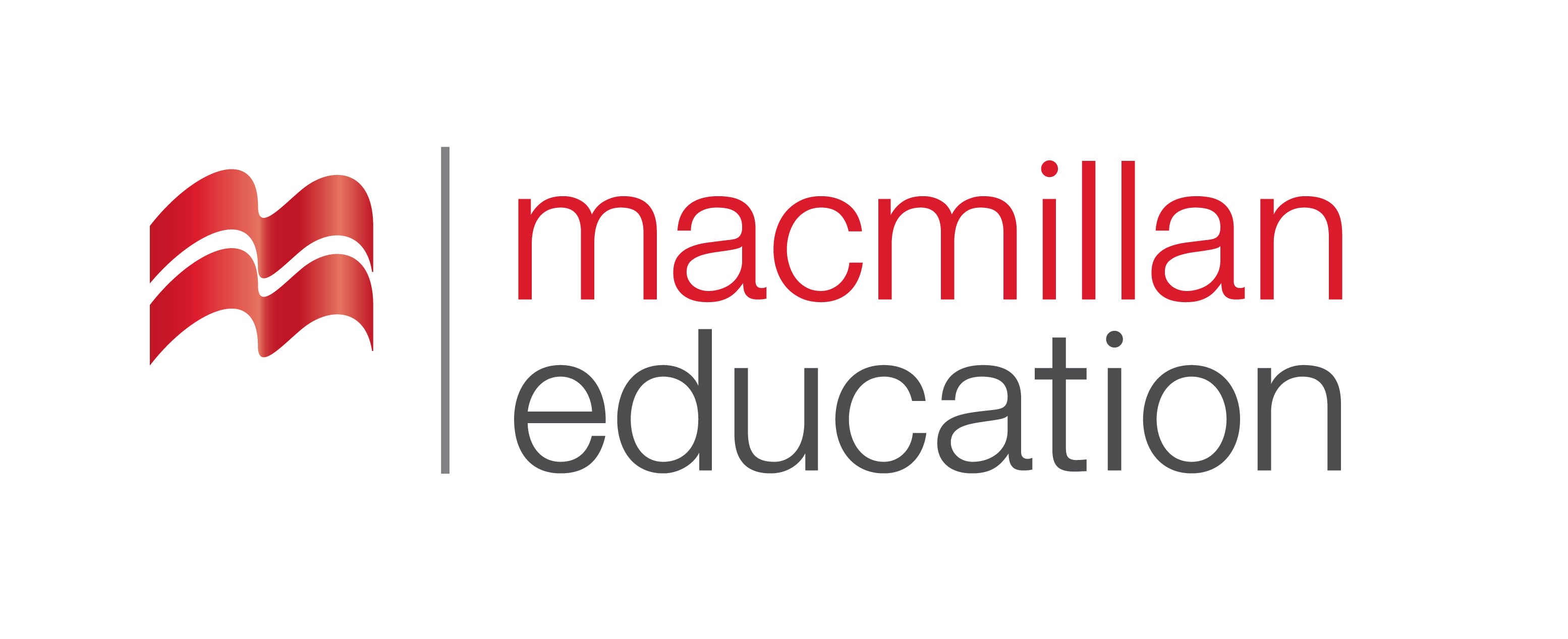 to emerge
(v.)
აღმოცენება
The flowers emerge in the spring.
Vocabulary
 ლექსიკა
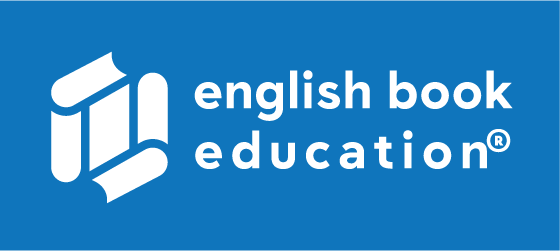 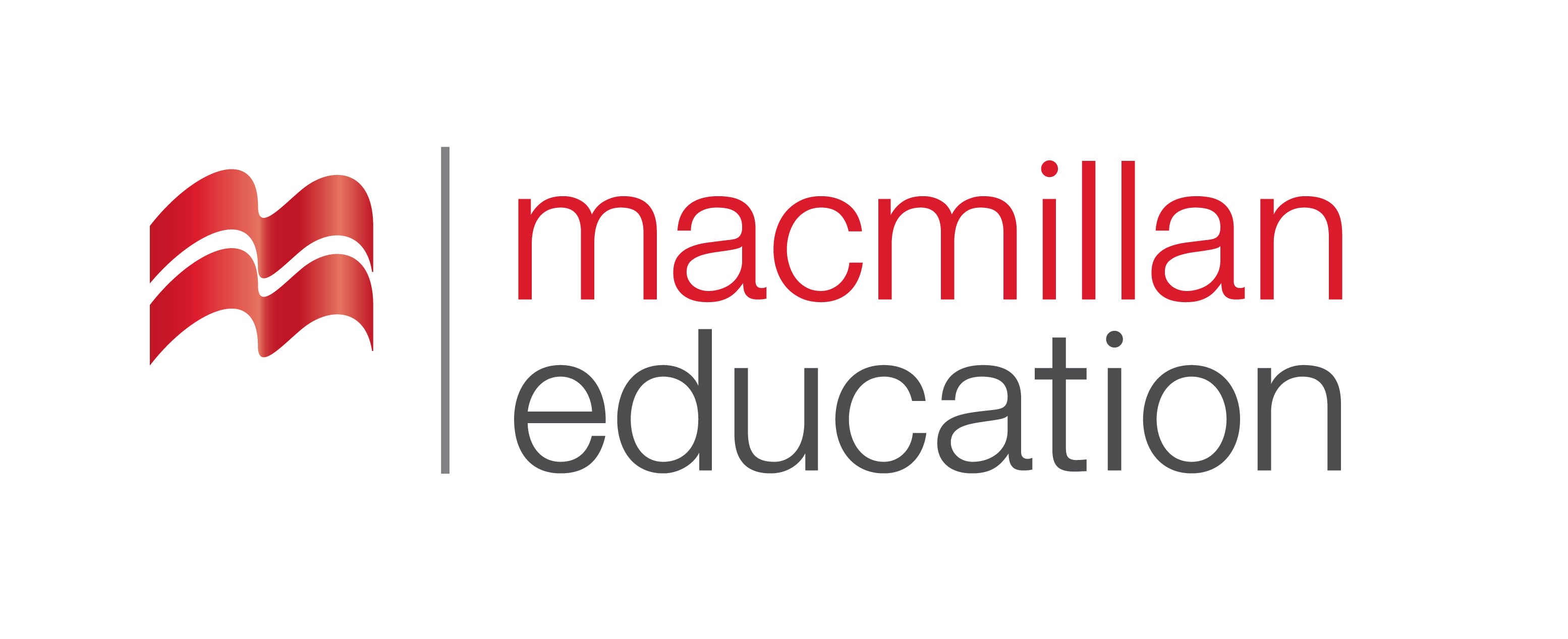 natural disaster
(coll.)
სტიქიური უბედურება
Earthquake is one of the most dangerous natural disasters.
Vocabulary
 ლექსიკა
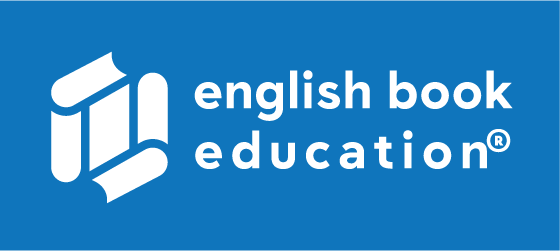 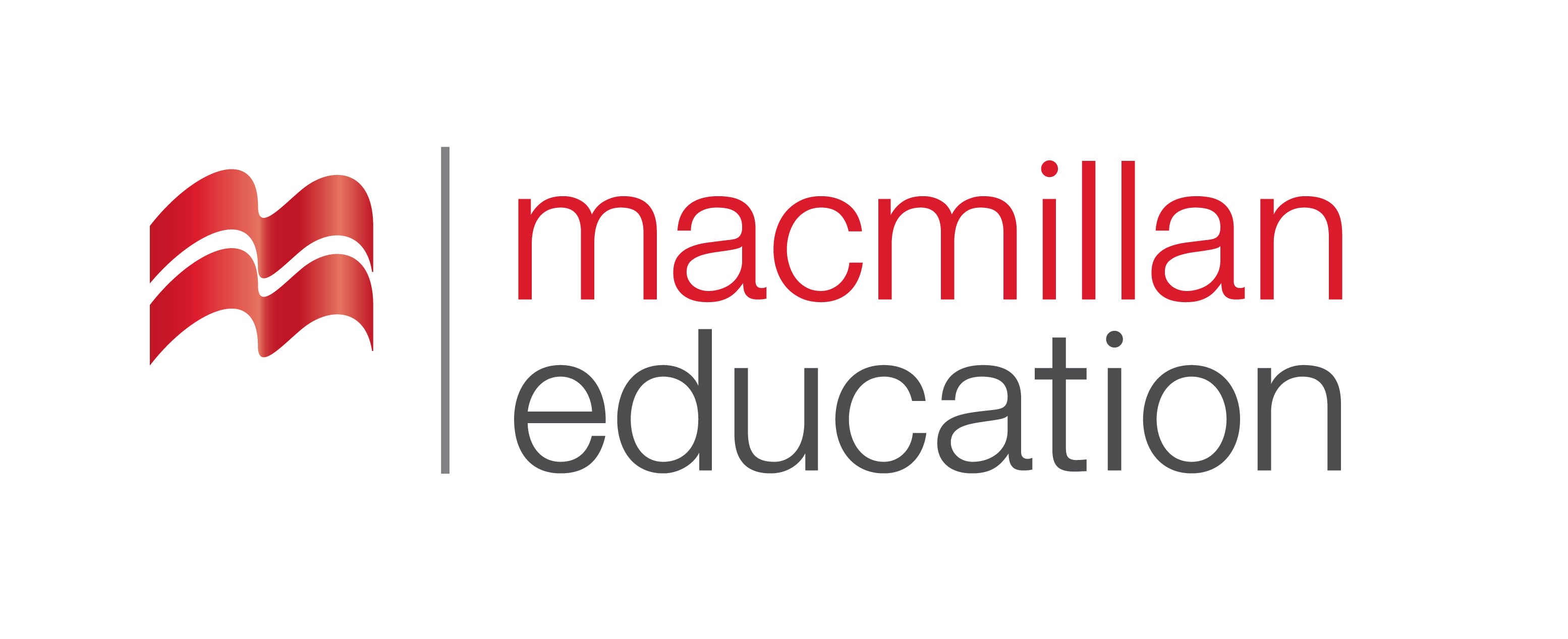 seed
(n.)
თესლი
The farmers grow these crops for seed.
Vocabulary
 ლექსიკა
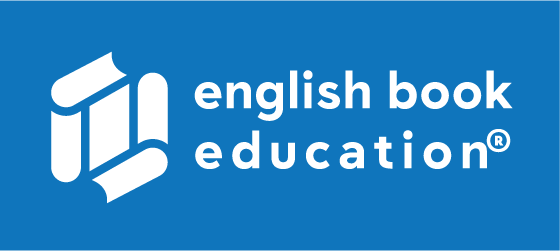 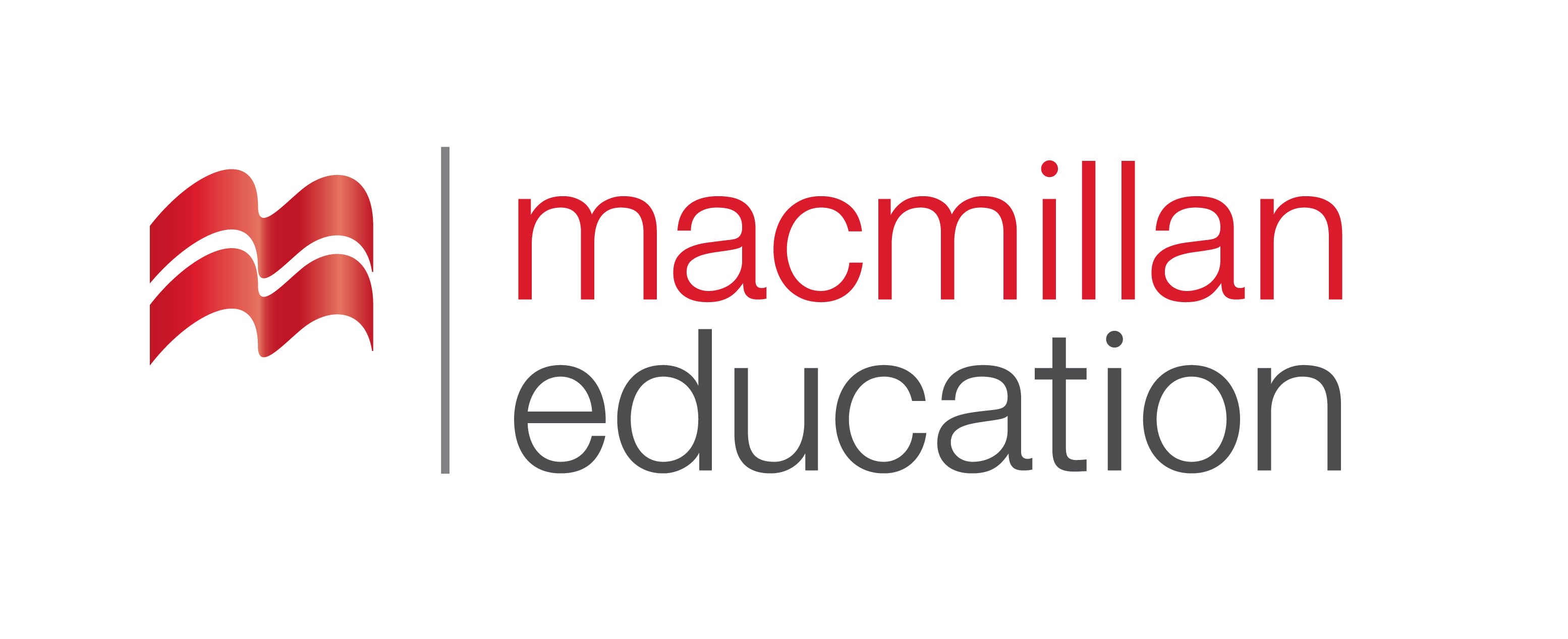 to extinguish
(v.)
ჩაქრობა
Firefighters tried to extinguish the flames.
Vocabulary
 ლექსიკა
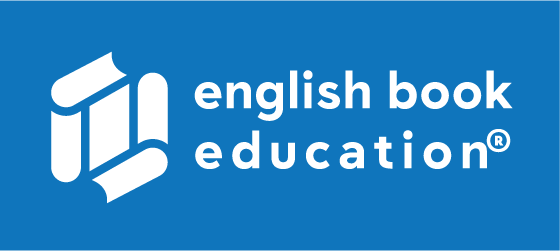 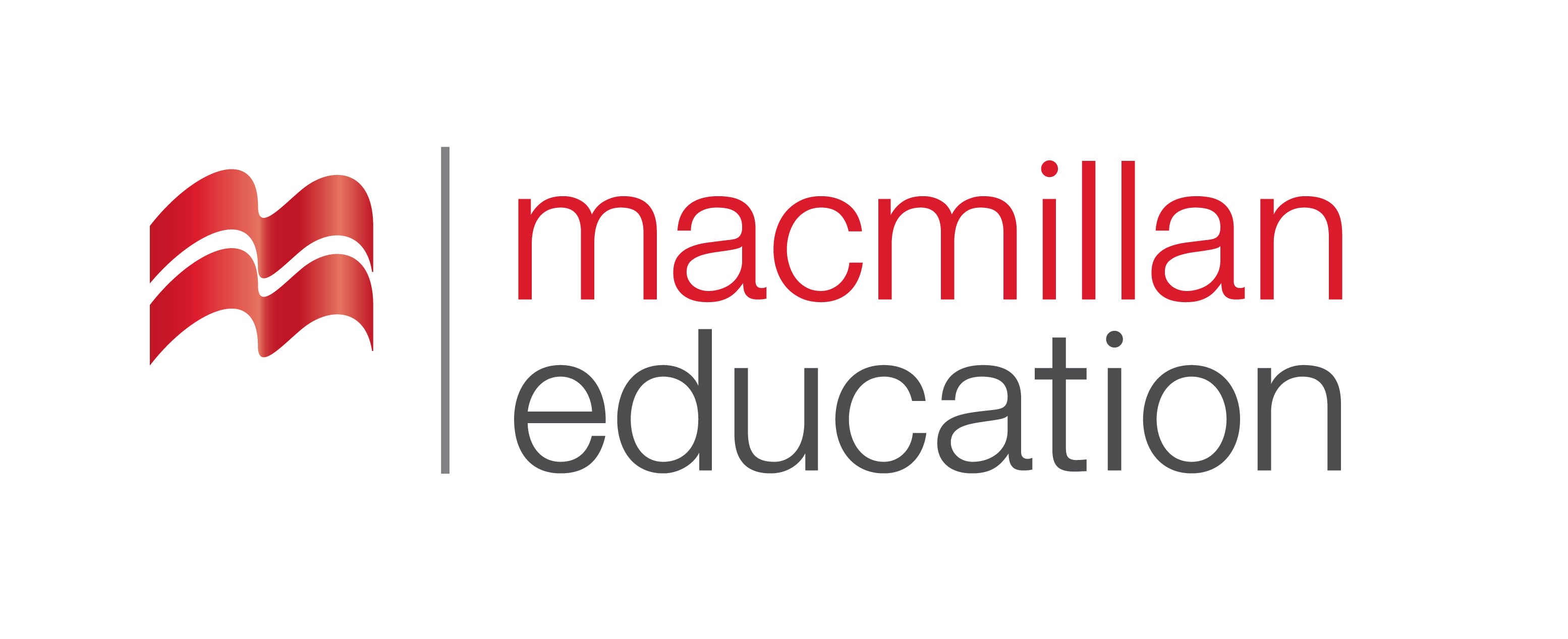 to sweep
(v.)
გავრცელება
A forest fire can sweep through an area quickly.
Vocabulary
 ლექსიკა
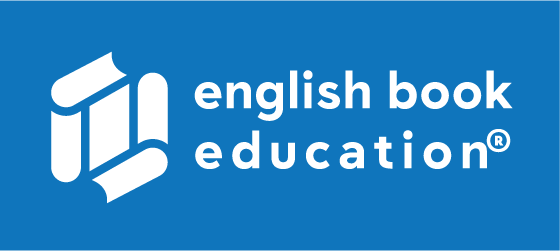 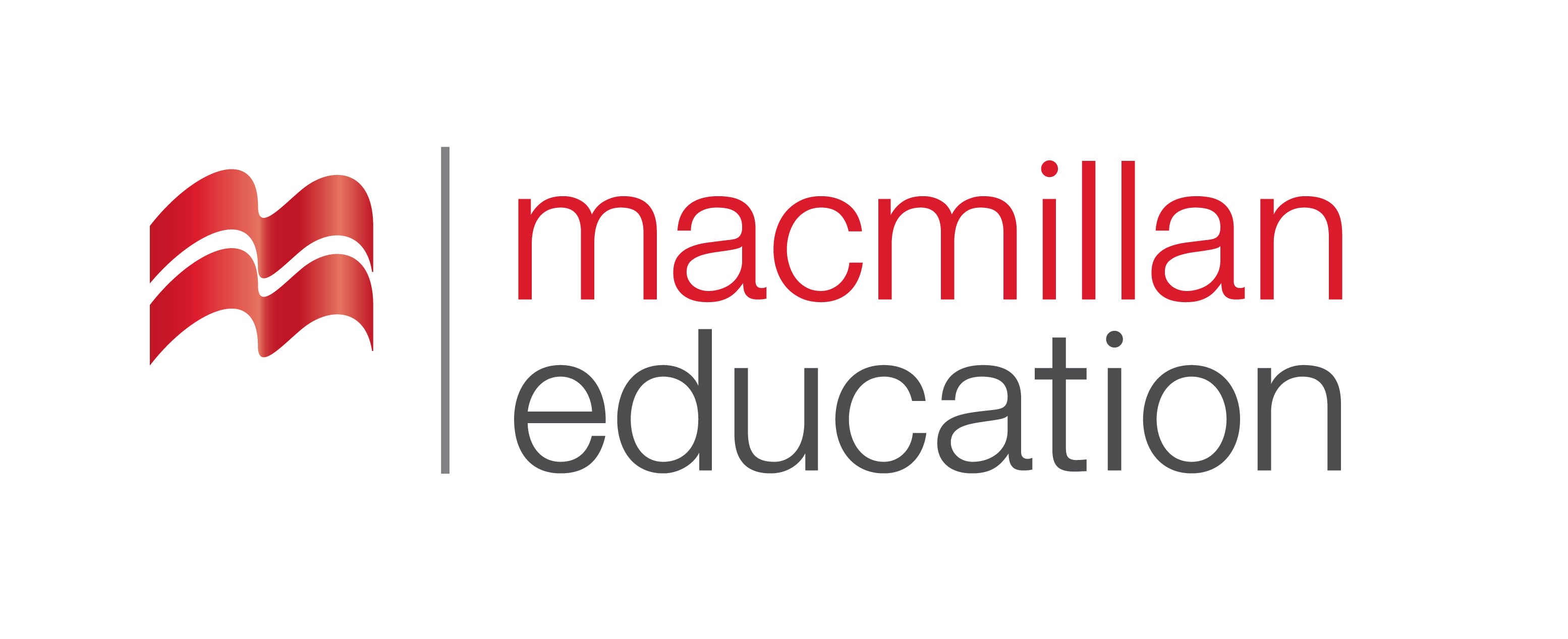 foe
(n.)
მტერი
They were bitter foes for many years.
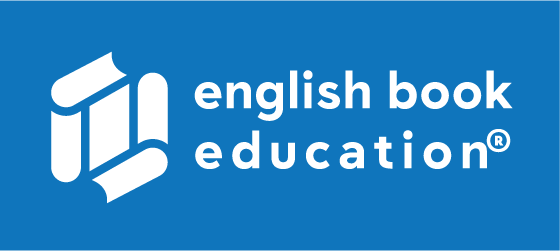 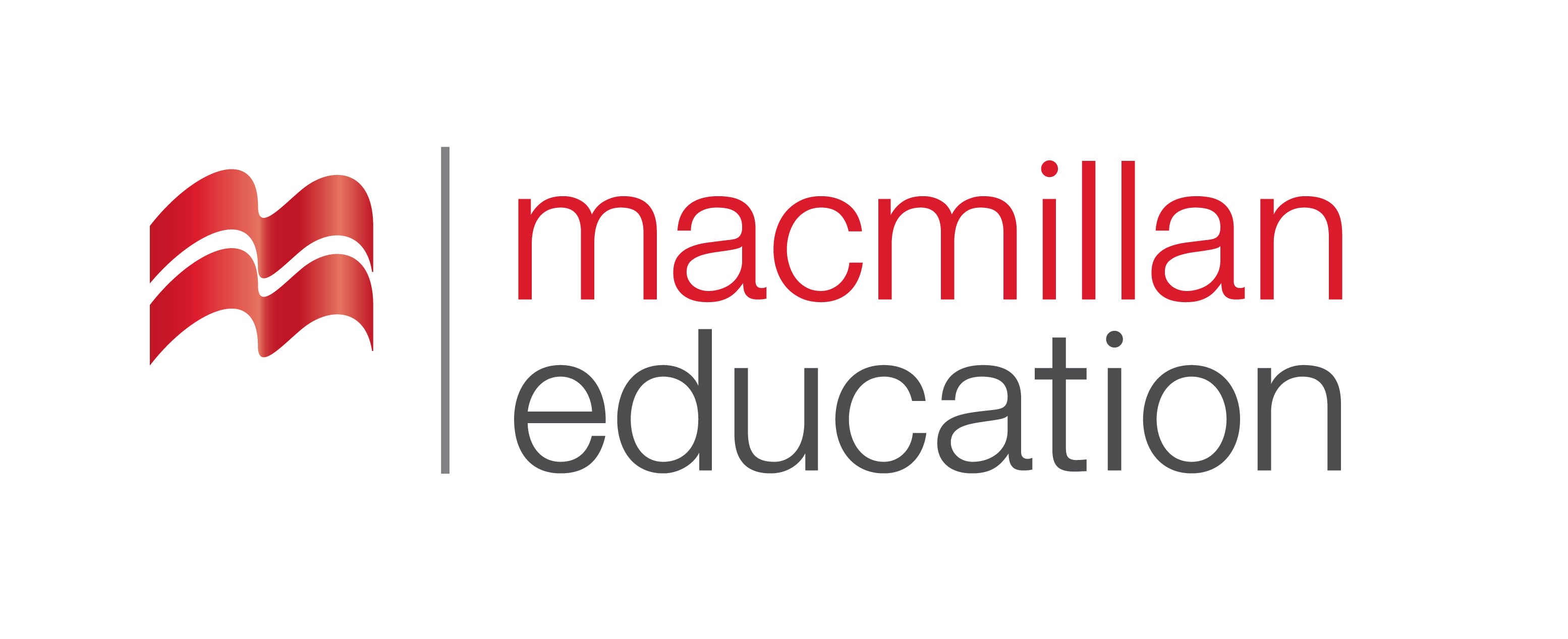 How dangerous is forest fire?
Can it be beneficial?
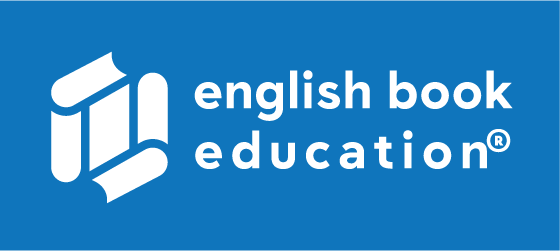 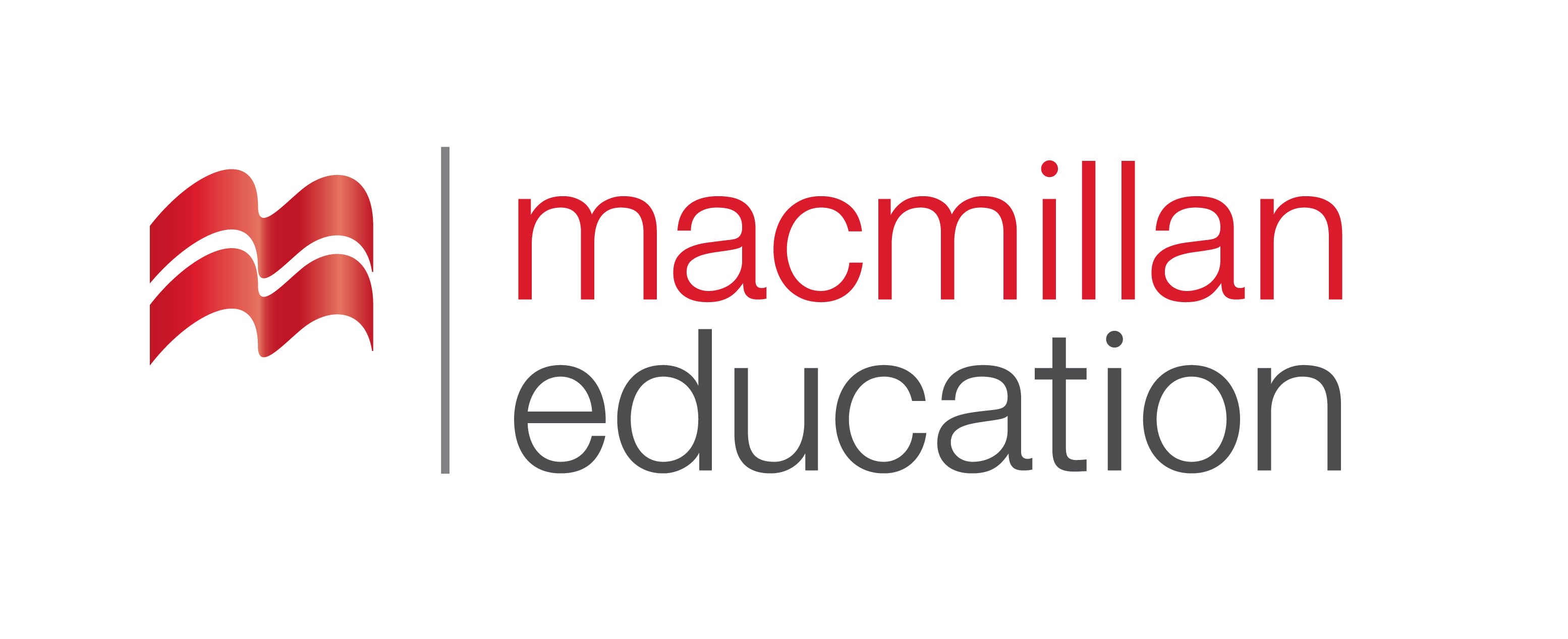 Reading Comprehension
წაკითხულის გააზრება
We’re going to look at how a forest fire is both friend and foe. It’s a foe, that is, an enemy because a forest fire can become a natural disaster. It’s a friend because a forest fire keeps a forest healthy and growing.
First, forest fires as natural disasters. A forest fire can sweep through an area quickly and destroy almost everything: homes, trees, buildings, animals, and people. 
Many forest fires are accidentally started when someone drops a burning cigarette or a match, or builds a small fire; soon that fire gets out of control and starts to spread. Every day, there are hundreds of forest fires all over the world.
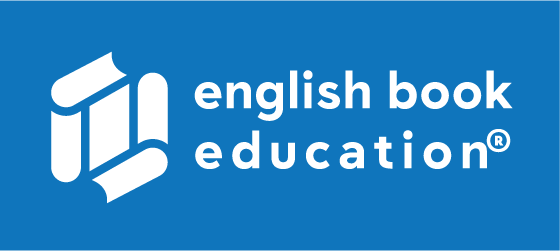 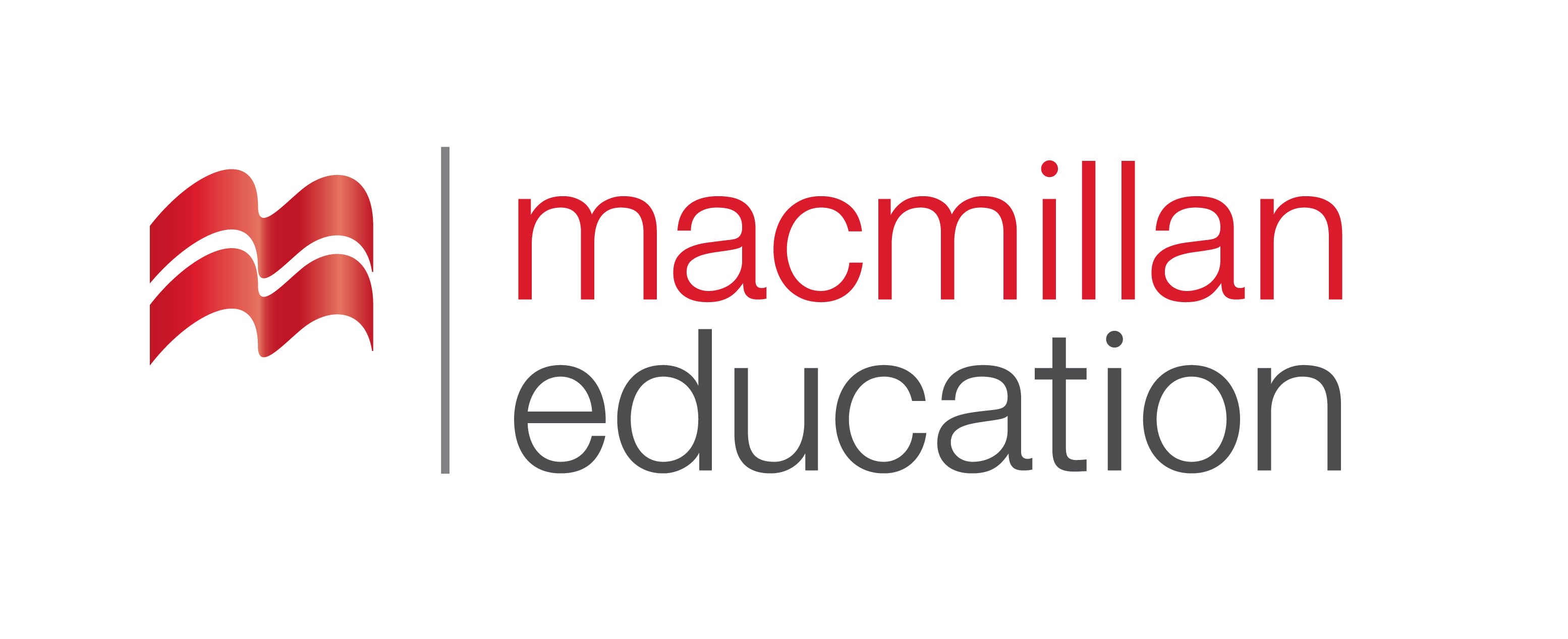 Reading Comprehension
წაკითხულის გააზრება
When a forest fire breaks out, most people think the best response is to get the fire under control and extinguish it as quickly as possible. They know a forest fire can have a terrible impact. They want to preserve people’s  homes and avoid destruction, if possible. Actually, controlling the fire isn’t always the best idea. We now know that forest fires play an important role in keeping forests healthy and the ecosystem of a forest in balance.
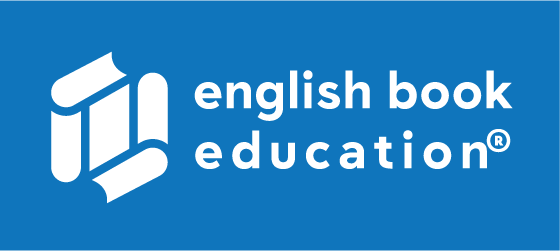 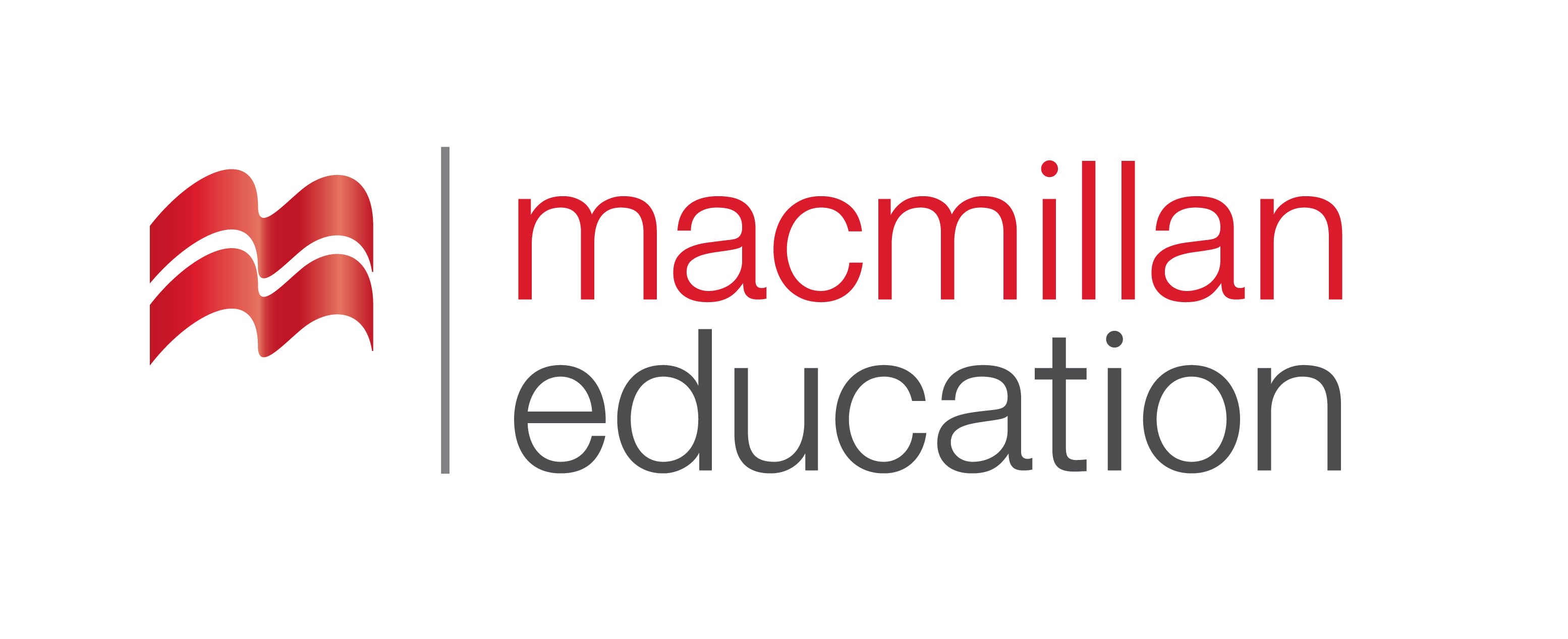 Reading Comprehension
წაკითხულის გააზრება
So turning now to the more surprising idea of fire as “friend”: “ What are the benefits of forest fires? There are several. After forest fires clear away dead trees and plants on the floor of the forest, this provides open space for new plants to grow. The new, small plants are low to the ground and easy for small animals to get to for food. These new plants also provide more nutrition for animals than older plants. In short, a forest fire  is a bit like cleaning a house; the fire clears out the dead wood and plant clutter in the forest. Afterwards, it’s a healthier place for trees, plants and animals to live. The fire also makes it safer for the people living nearby because by removing dead trees and plants, it lowers the risk of hotter, bigger fires in the future.
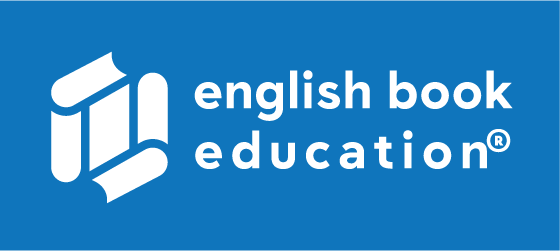 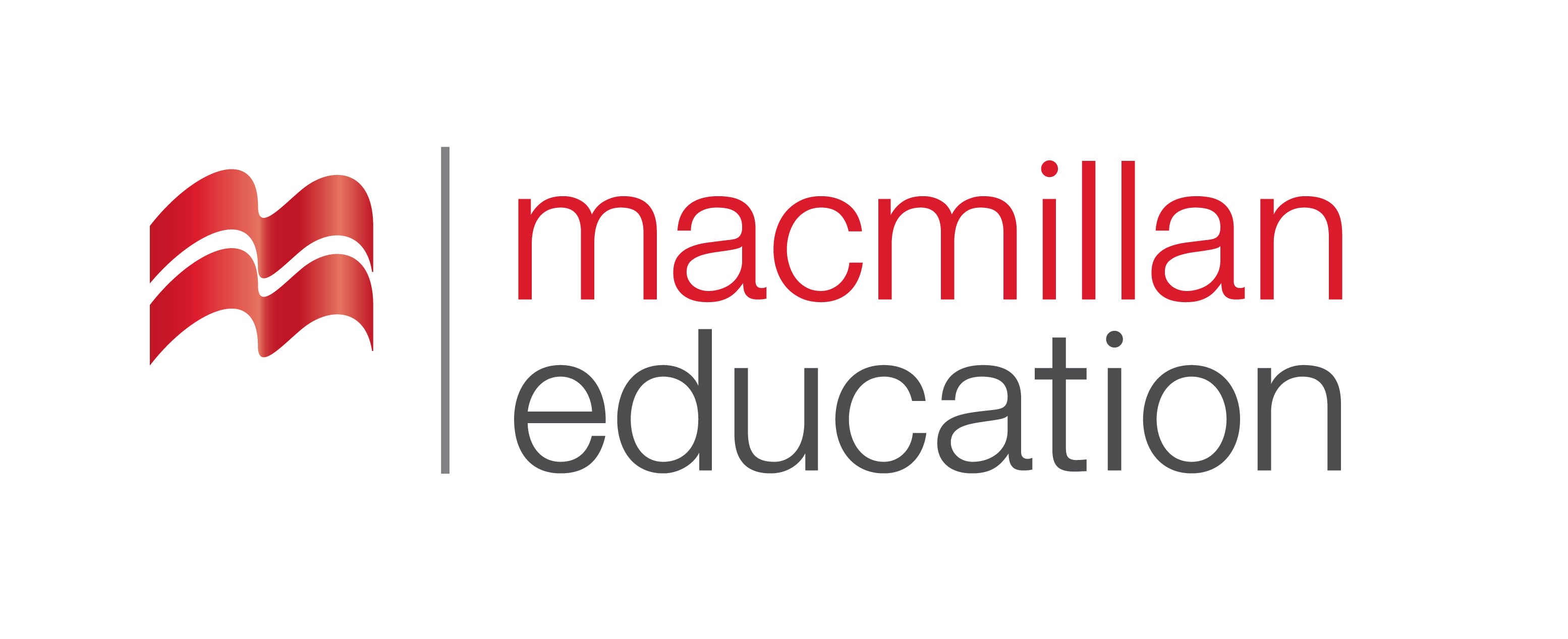 Reading Comprehension
წაკითხულის გააზრება
Researchers have found that forest fires can benefit certain trees, animals, and insects in specific ways. Some trees need fires to spread their seeds. 
We can see here some of the positive outcomes of forest fires. Yet, they can cause terrible damage. The question is: if we don’t extinguish a fire right away, does the destruction outweigh the advantages? This is difficult to say. After a fire, a sequence of events takes place which restores the forest’s ecosystem. First, fast-growing plants emerge, and then, lastly, new trees grow. The first steps happen quickly, but it can take many years for a forest to return to health.
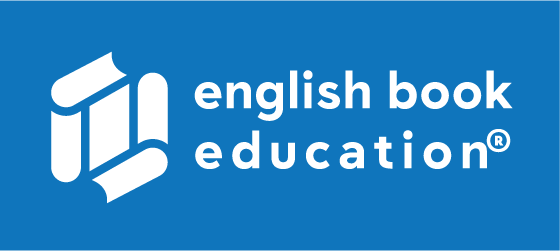 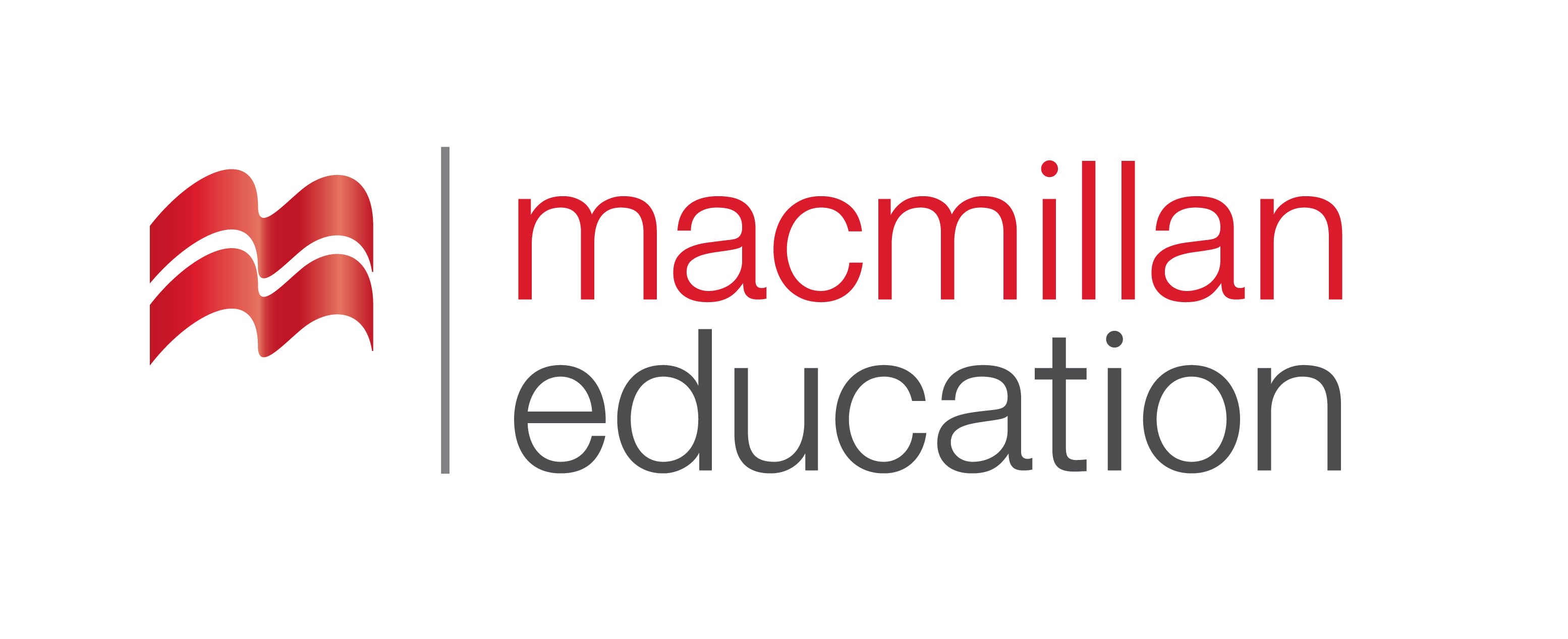 Reading Comprehension
წაკითხულის გააზრება
If someone drops a burning match, a fire can quickly  
burn out of control and then spread.
True
Many forest fires are accidentally started when someone drops a burning cigarette or a match, or builds a small fire; soon that fire gets out of control and starts to spread.
[Speaker Notes: Tip 1. 
open-minded
Confident
Honest 
Listening

Tip 2.

Coragous
Not being scared
Never give up 
Strong willed 

Tip 3

Responsible 
Thoughtful
High spirited]
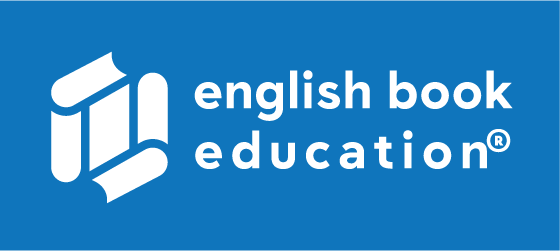 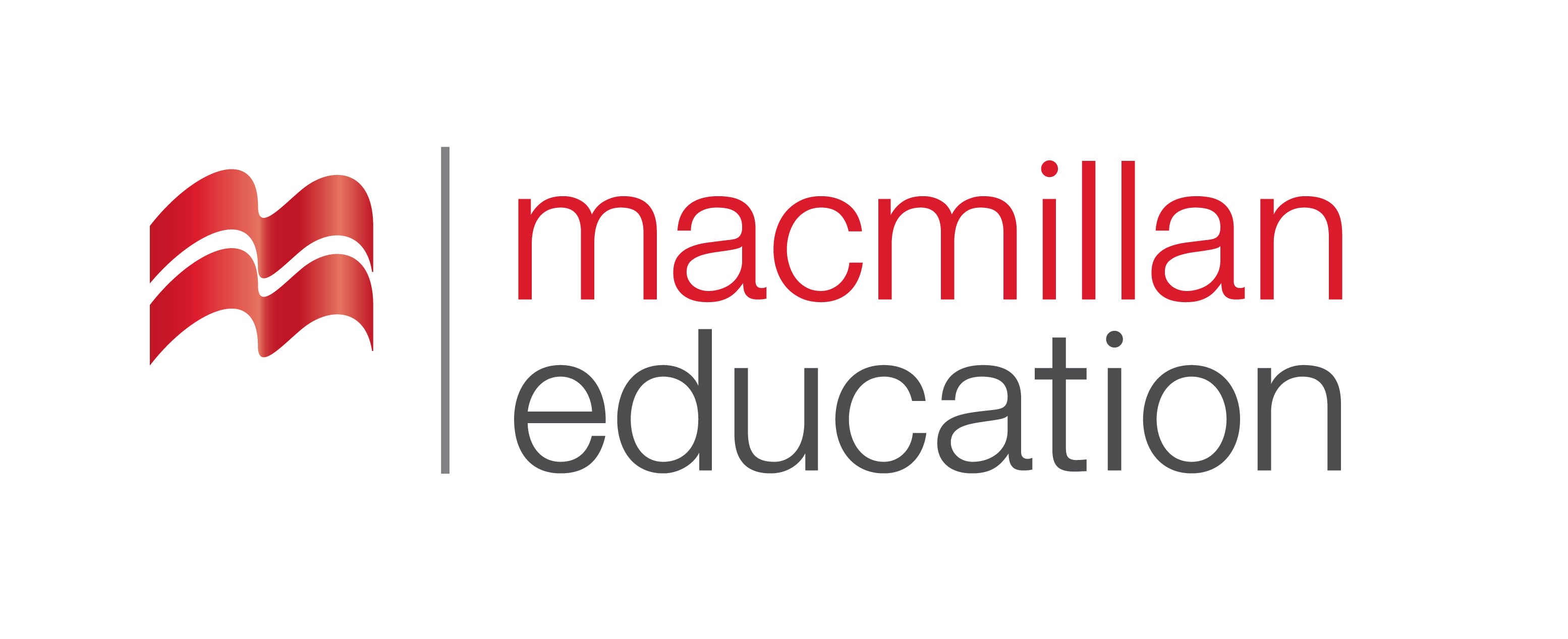 Reading Comprehension
წაკითხულის გააზრება
A fire clears away dead trees and plants on the floor of 
the forest, then new plants grow.
True
After forest fires  clear away dead trees and plants on the floor of the forest, this provides open space for new plants to grow.
[Speaker Notes: Tip 1. 
open-minded
Confident
Honest 
Listening

Tip 2.

Coragous
Not being scared
Never give up 
Strong willed 

Tip 3

Responsible 
Thoughtful
High spirited]
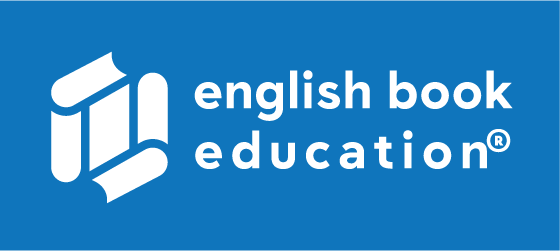 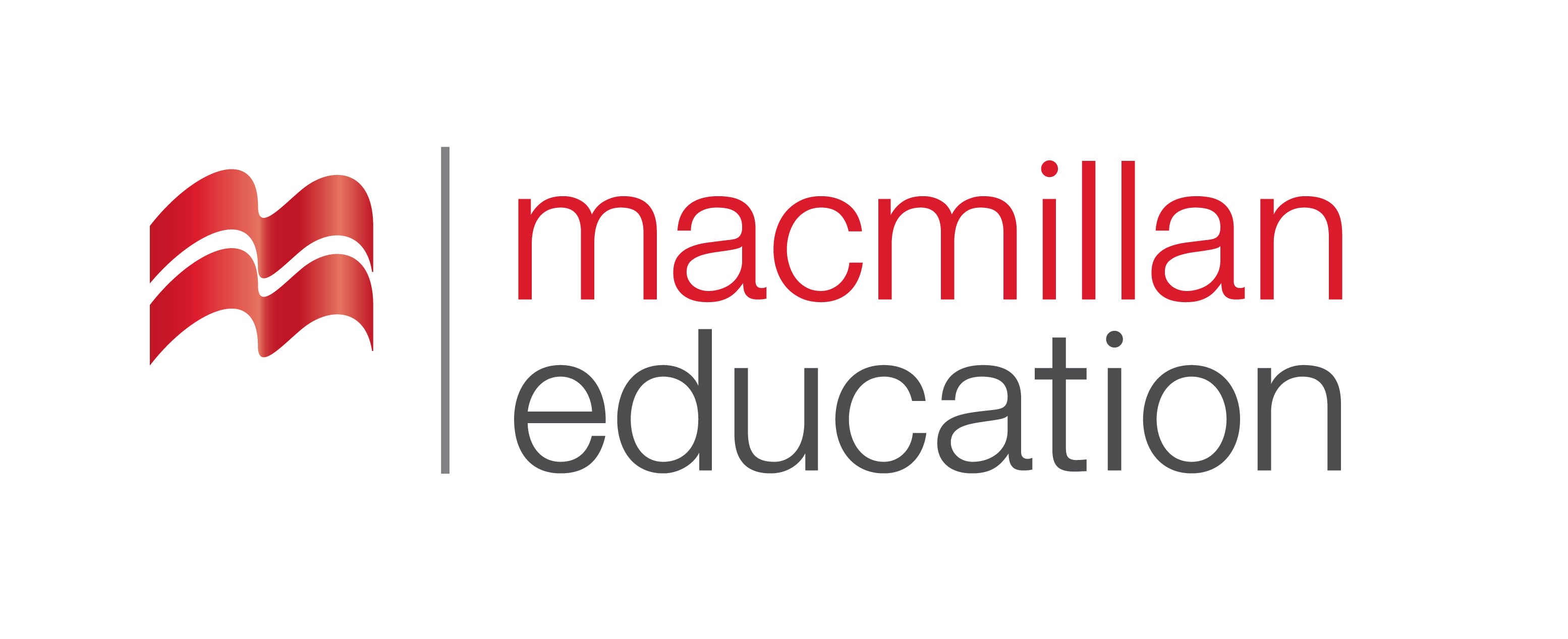 Reading Comprehension
წაკითხულის გააზრება
After a fire, the ecosystem is restored because first the fast-growing plants start to grow, then the trees and finally the slow – growing plants.
False
First, fast-growing plants emerge, and then, lastly, new trees grow. The first steps happen quickly, but it can take many years for a forest to return to health.
[Speaker Notes: Tip 1. 
open-minded
Confident
Honest 
Listening

Tip 2.

Coragous
Not being scared
Never give up 
Strong willed 

Tip 3

Responsible 
Thoughtful
High spirited]
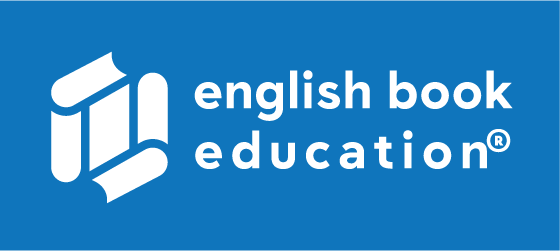 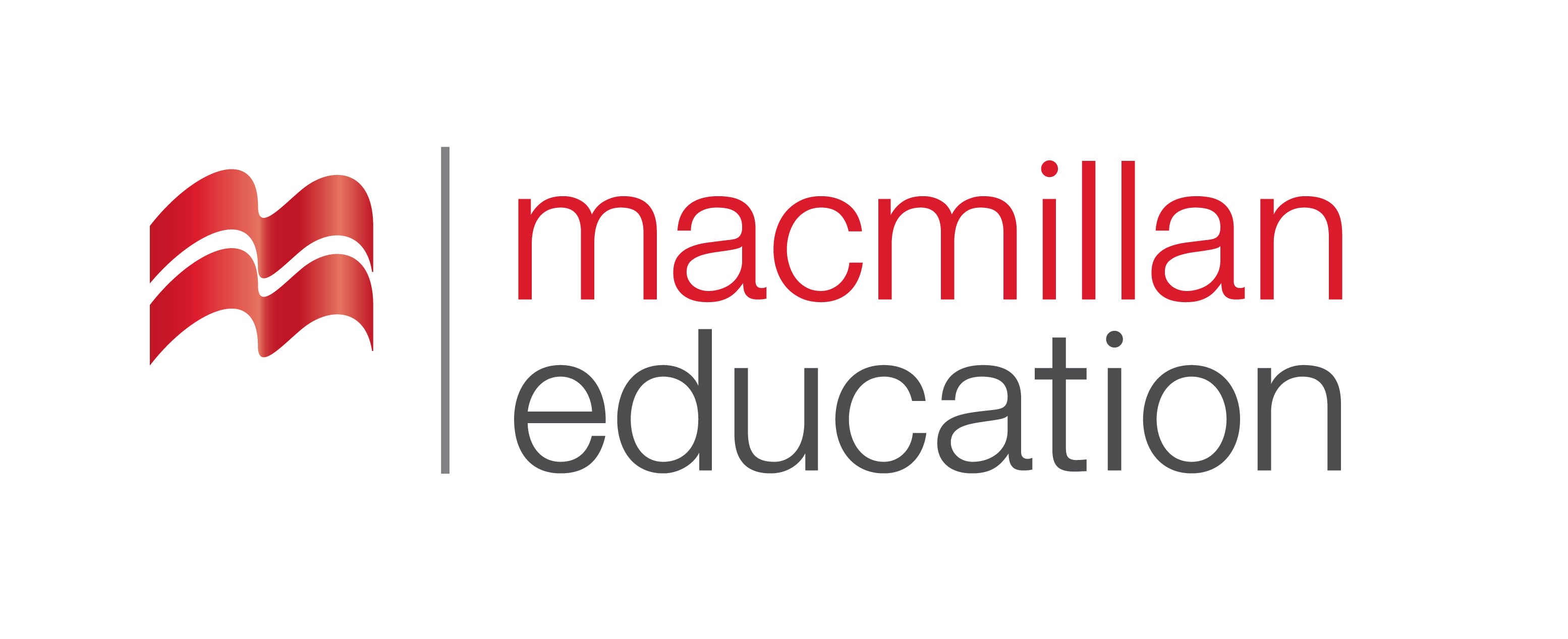 Reading Comprehension
წაკითხულის გააზრება
Forest fires help some trees to spread their seeds.
True
Researchers have found that forest fires benefit certain trees, animals, and insects in specific ways. Some trees need fires to spread their seeds.
[Speaker Notes: Tip 1. 
open-minded
Confident
Honest 
Listening

Tip 2.

Coragous
Not being scared
Never give up 
Strong willed 

Tip 3

Responsible 
Thoughtful
High spirited]
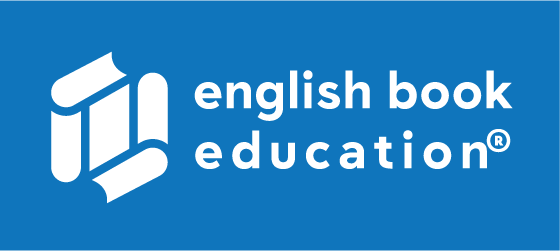 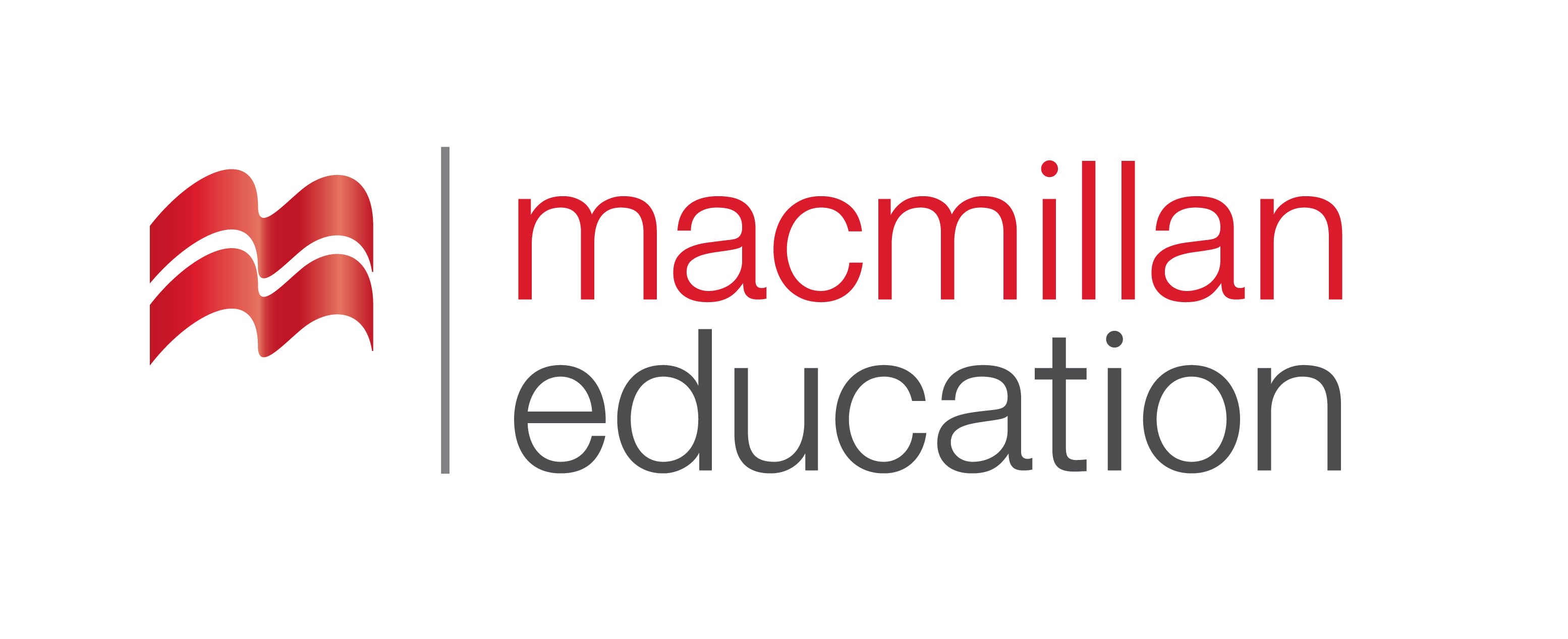 Grammar
გრამატიკა
Stance Markers
[Speaker Notes: წინადადებაში shows ზმნა აჩვენებს გამოხატავს ახლანდელ მარტივ დროს.

ახლანდელი მარტივი დრო გამოხატავს მოქმედებებს რომელიც მეორდება,  

მუდმოვ სიტუაციებს, ყველასათვის ცნობილ ჭეშმარიტებებს, ჩვეულ მოქმედებებს.]
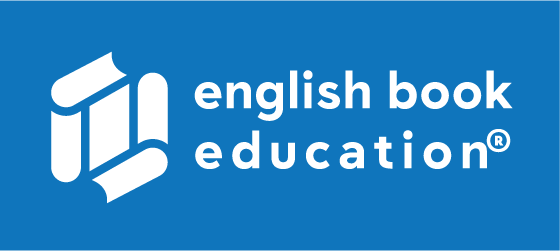 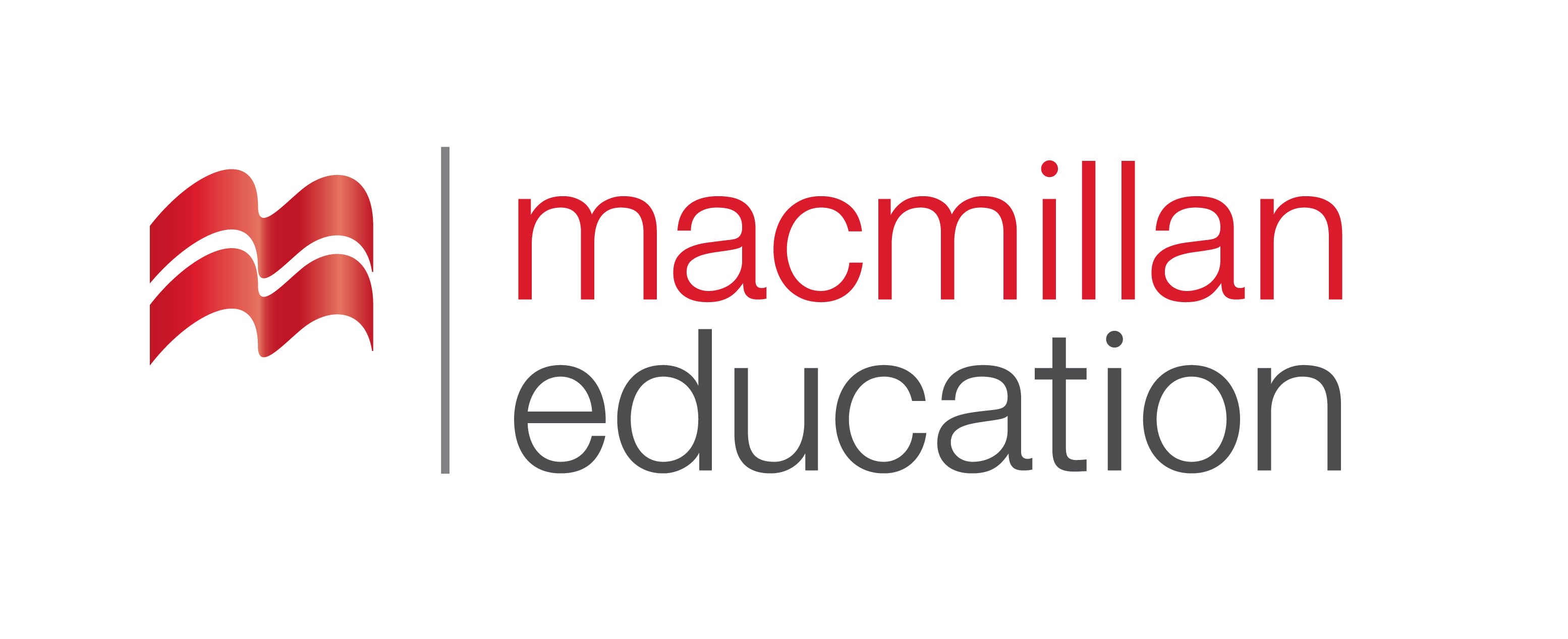 Grammar
გრამატიკა
Stance markers are used by speakers to express their attitude about ideas they are presenting. They help us know if an idea is an opinion or a fact. Some ways we can express stances are:
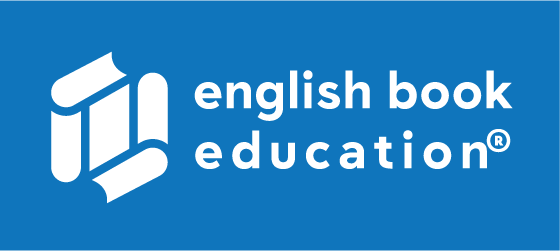 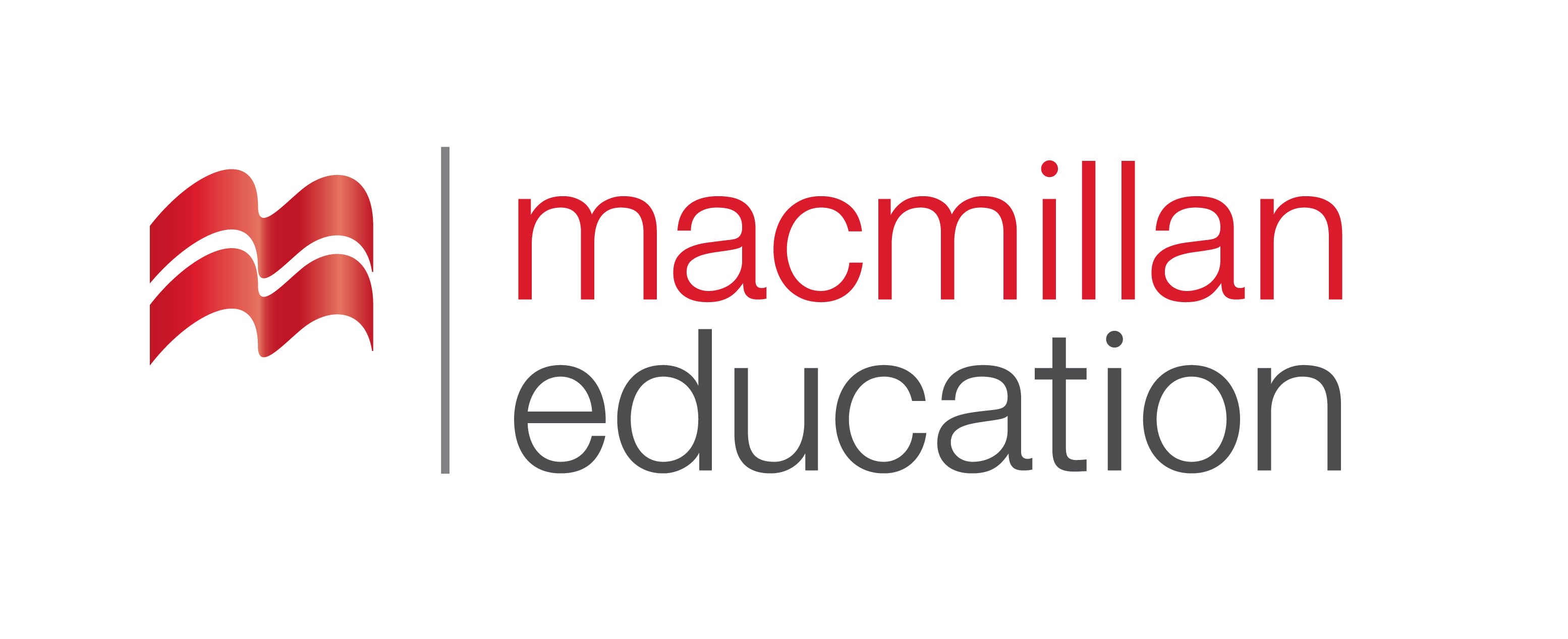 Grammar
გრამატიკა
•	With a single adverb

Frankly, that sounds like a huge benefit.
Actually, being able to cook food was a major turning point for our ancestors.
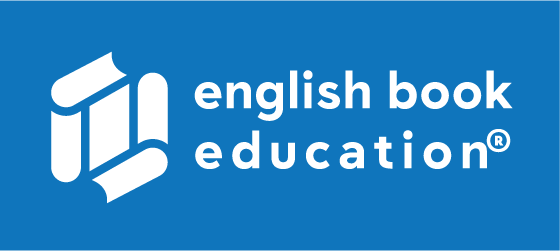 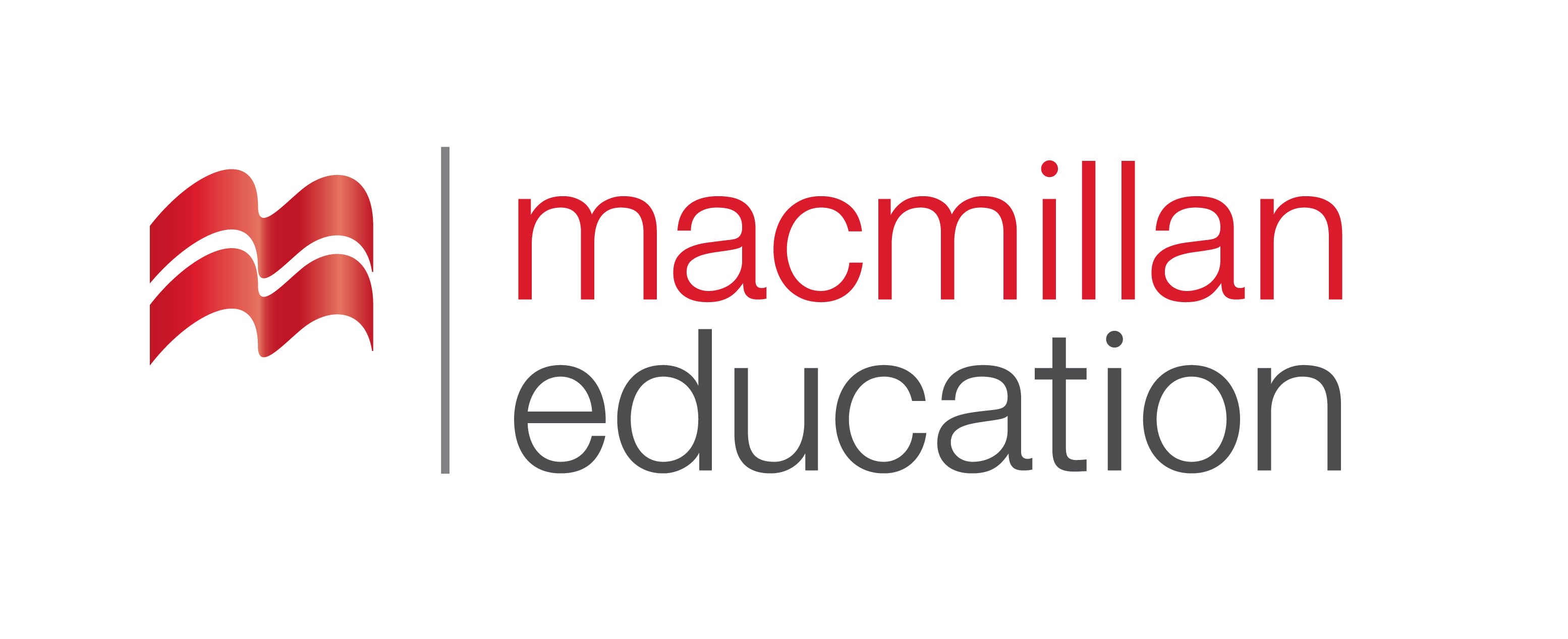 Grammar
გრამატიკა
•	With adverbial clauses and prepositional phrases. In order not to sound impolite, try to support your stance with facts and relevant information.
As a matter of fact, I didn’t do the project alone. Lucy helped me.
To put it bluntly, I totally disagree with that idea. Let me explain why…
To be honest,  there is not really an example of how fire helps us.
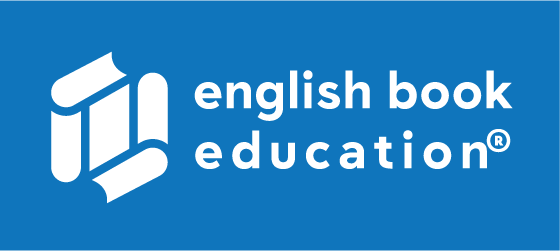 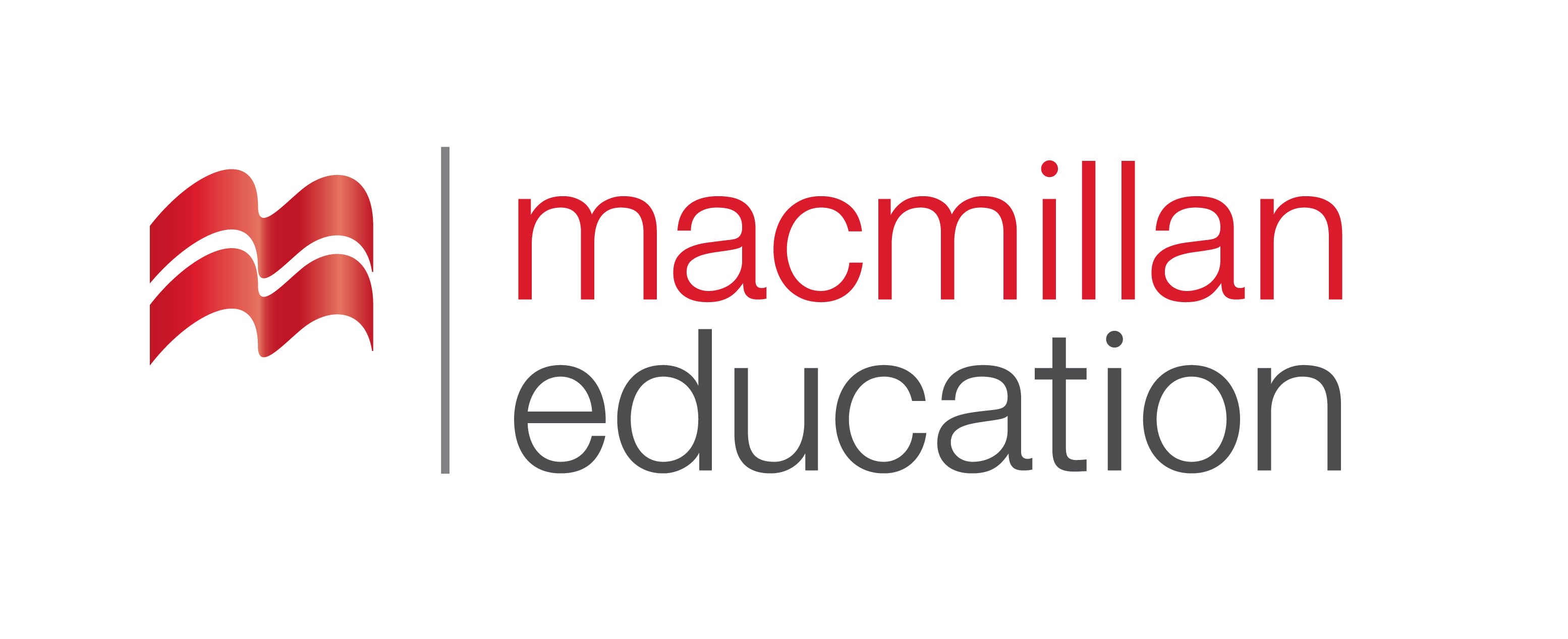 Grammar Activity
გრამატიკის დავალება
____________, I don’t want to interfere in this case.
Surprisingly
Frankly
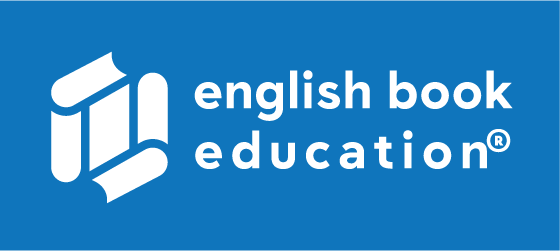 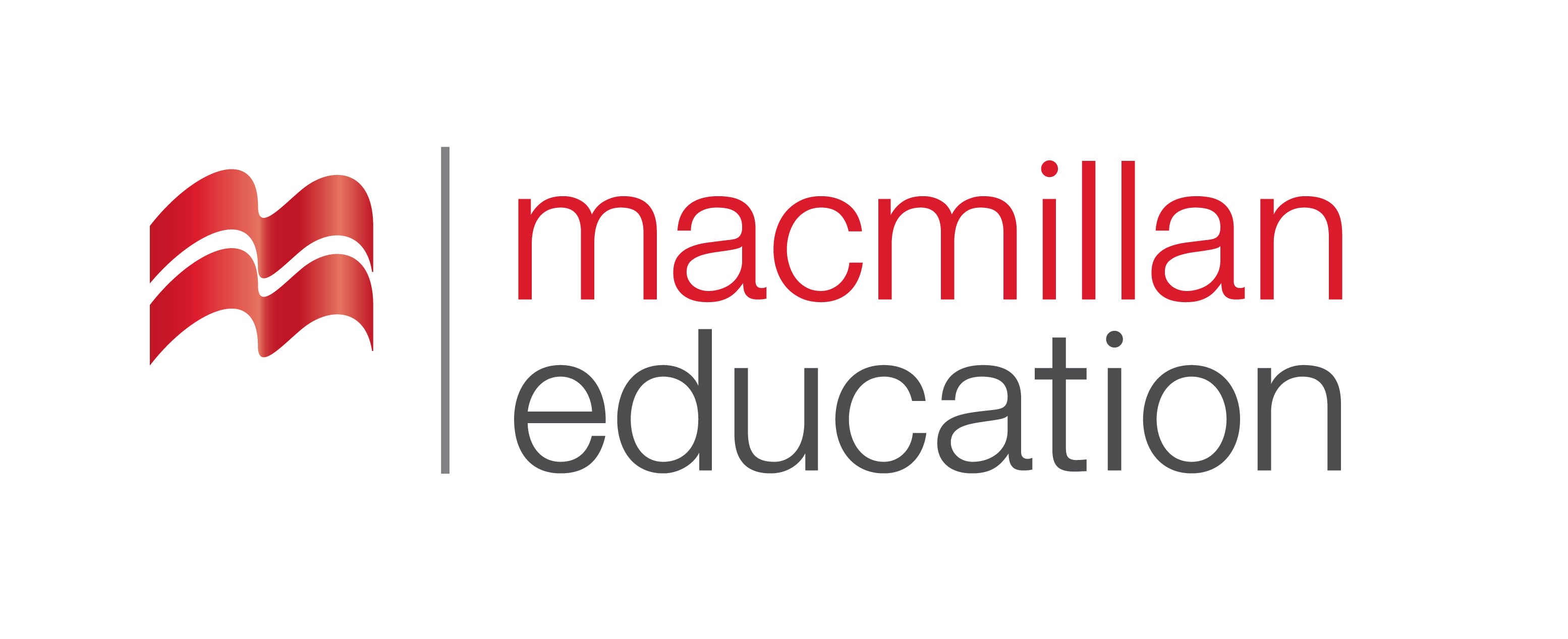 Grammar Activity
გრამატიკის დავალება
___________, fire can cause huge damage to the forest.
As a matter of fact
Honestly
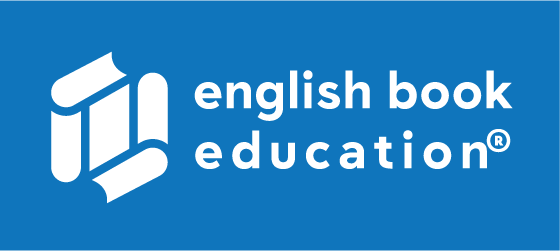 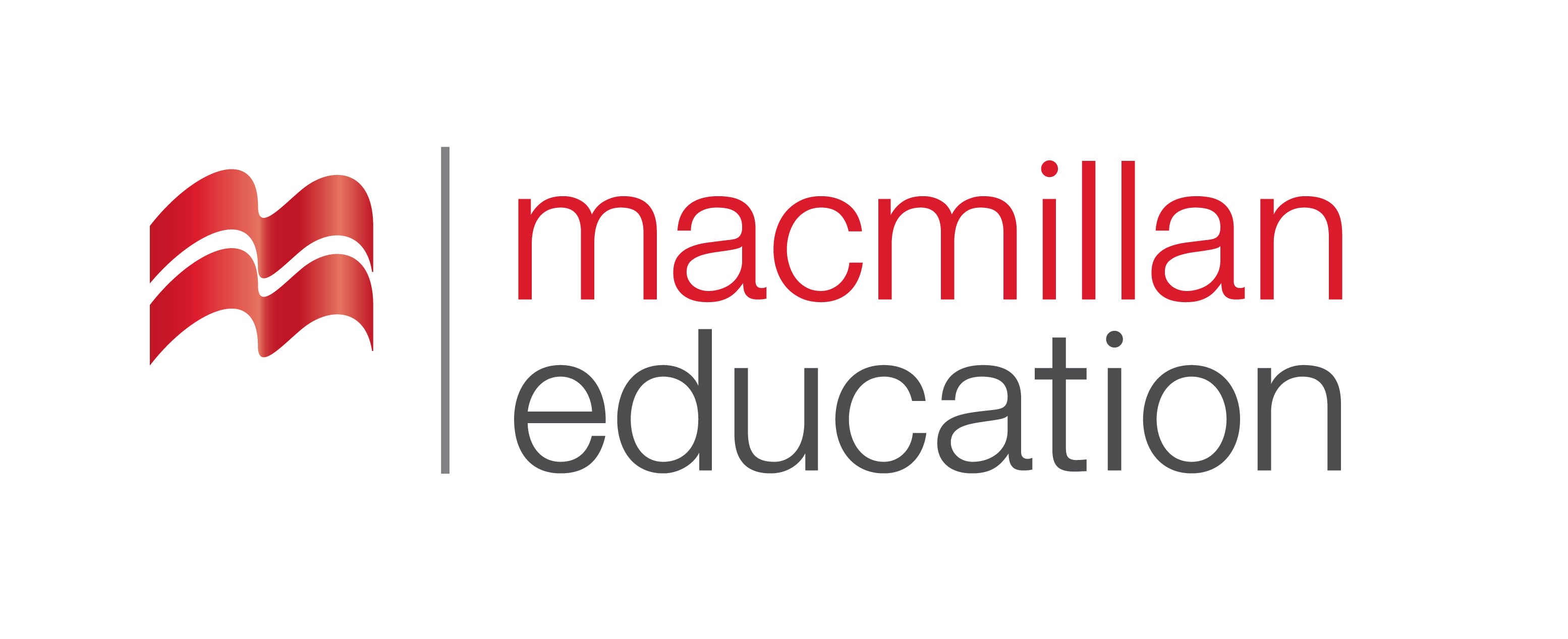 Grammar Activity
გრამატიკის დავალება
_____________, nobody cares about strings of nucleic acids at all!
Fortunately
To put it bluntly
Vocabulary
Summary                     
 შეჯამება
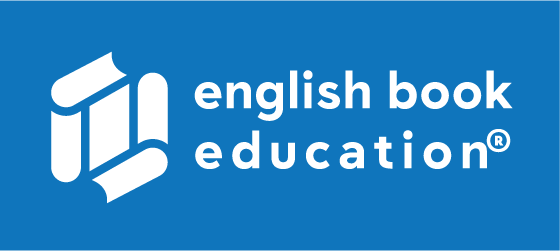 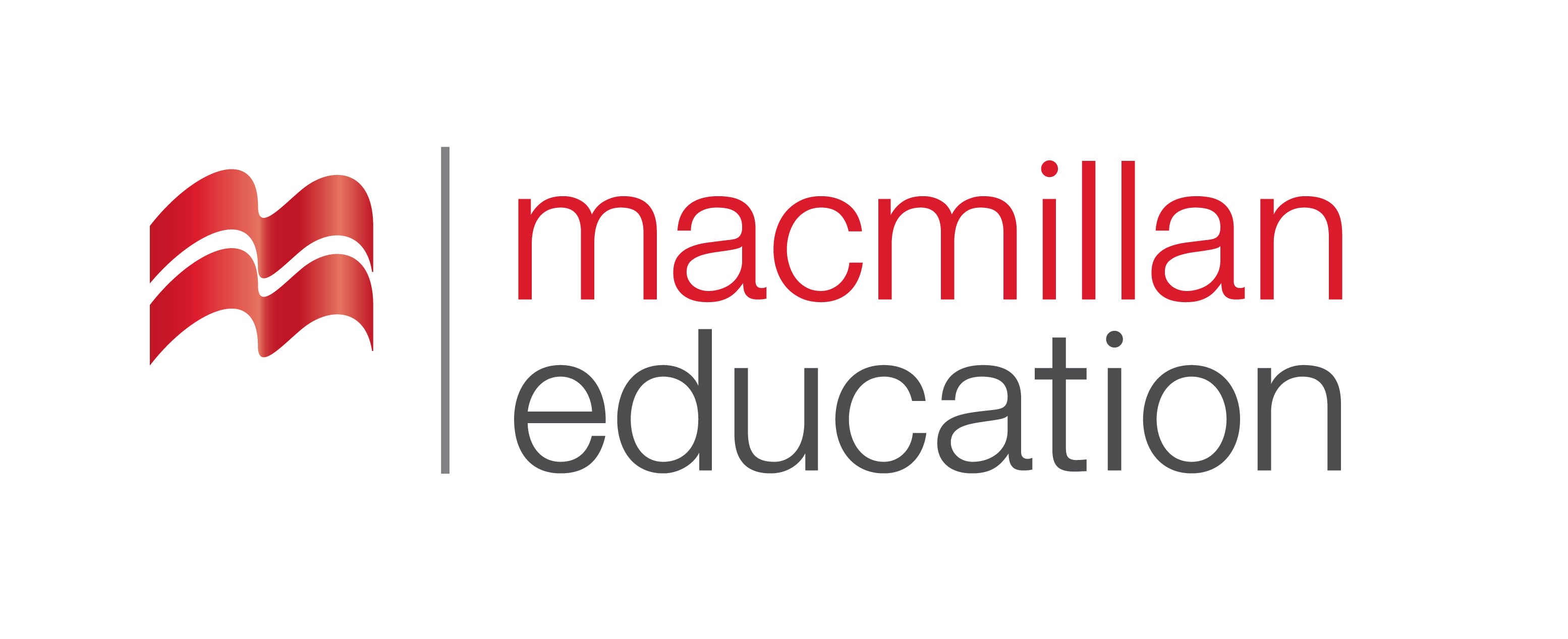 Reading  about  forest fires
Grammar : Using Stance Markers
Ecology
ეკოლოგია
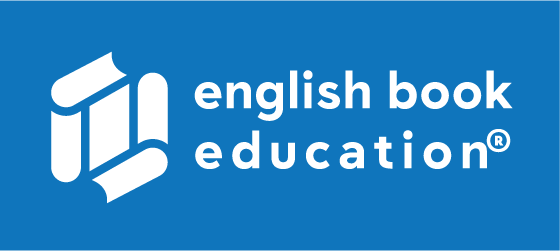 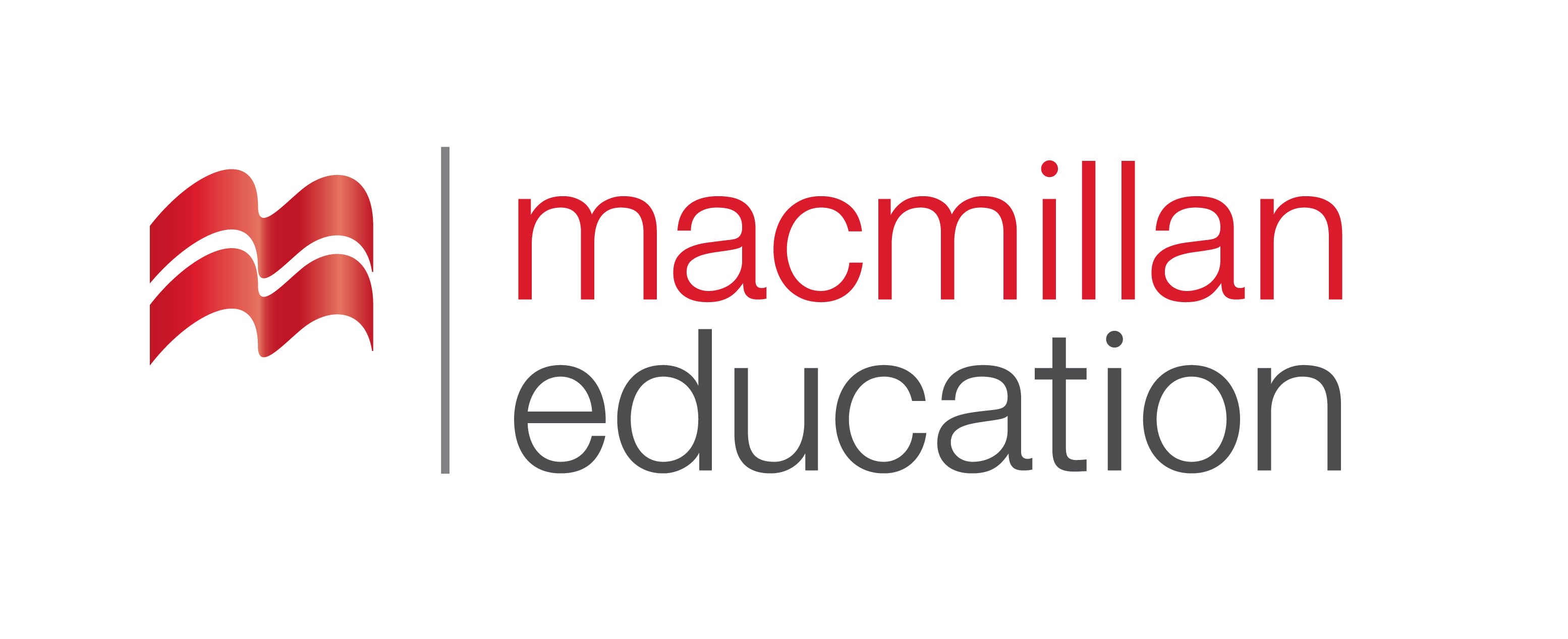 Homework 
საშინაო დავალება
Write about the advantages and disadvantages of forest fires.
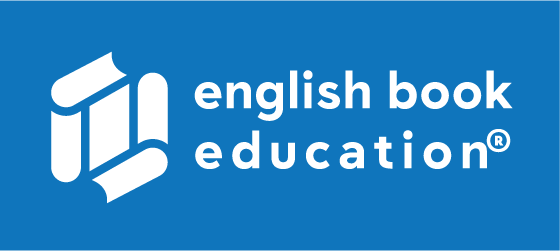 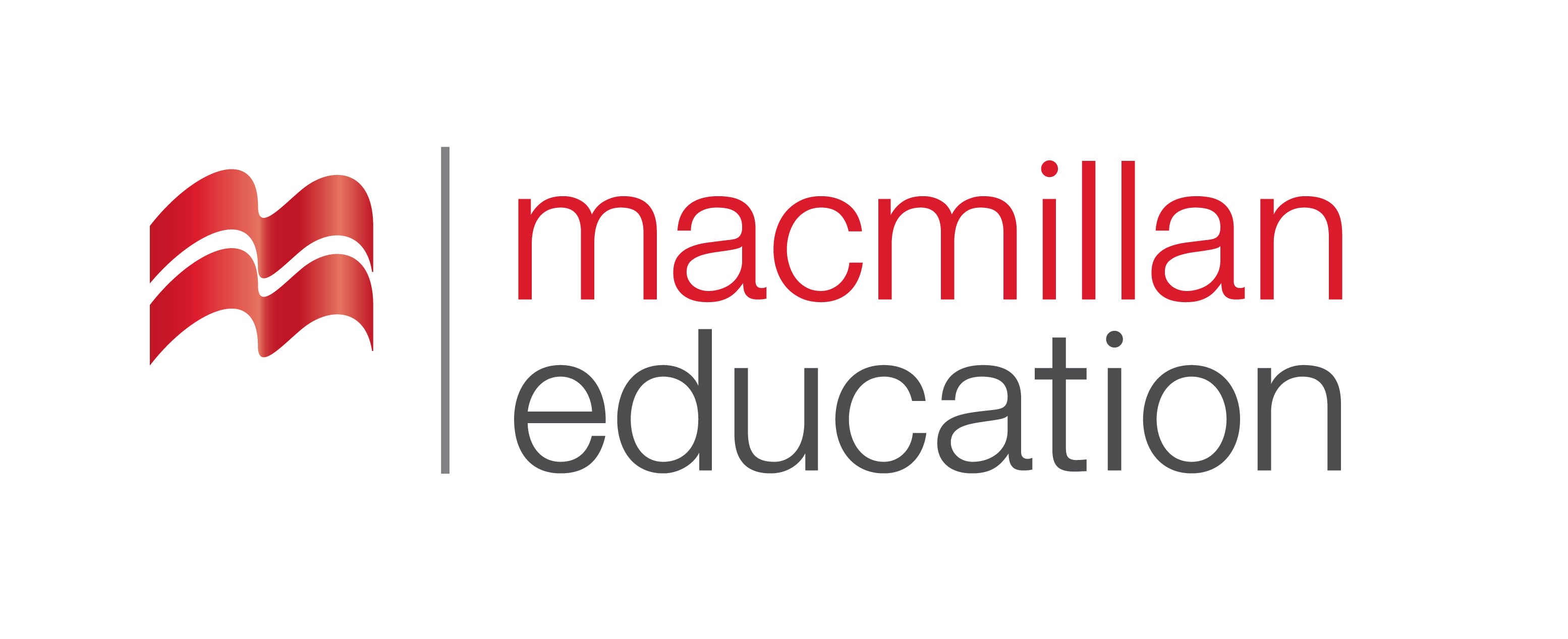 Homework 
საშინაო დავალება
For most people, forest fire is synonymous with disaster. But there are some kinds of forest fires that actually benefit the environment. A controlled burn is a wildfire that people set intentionally for a specific purpose. Well-thought out and well-managed controlled burns can be incredibly beneficial for forest management—in part because they can help stop an out-of-control wildfire. The technique is called backburning, and it involves setting a controlled fire in the path of the approaching wildfire. All the flammable material is burnt up and extinguished. When the wildfire approaches, there’s no more fuel left for it to keep going, and it dies out. This doesn’t mean all intentional wildfires are good – far from it. Many of the fires intentionally set for agriculture and land clearing are at best ill-advised, and at worst devastating.